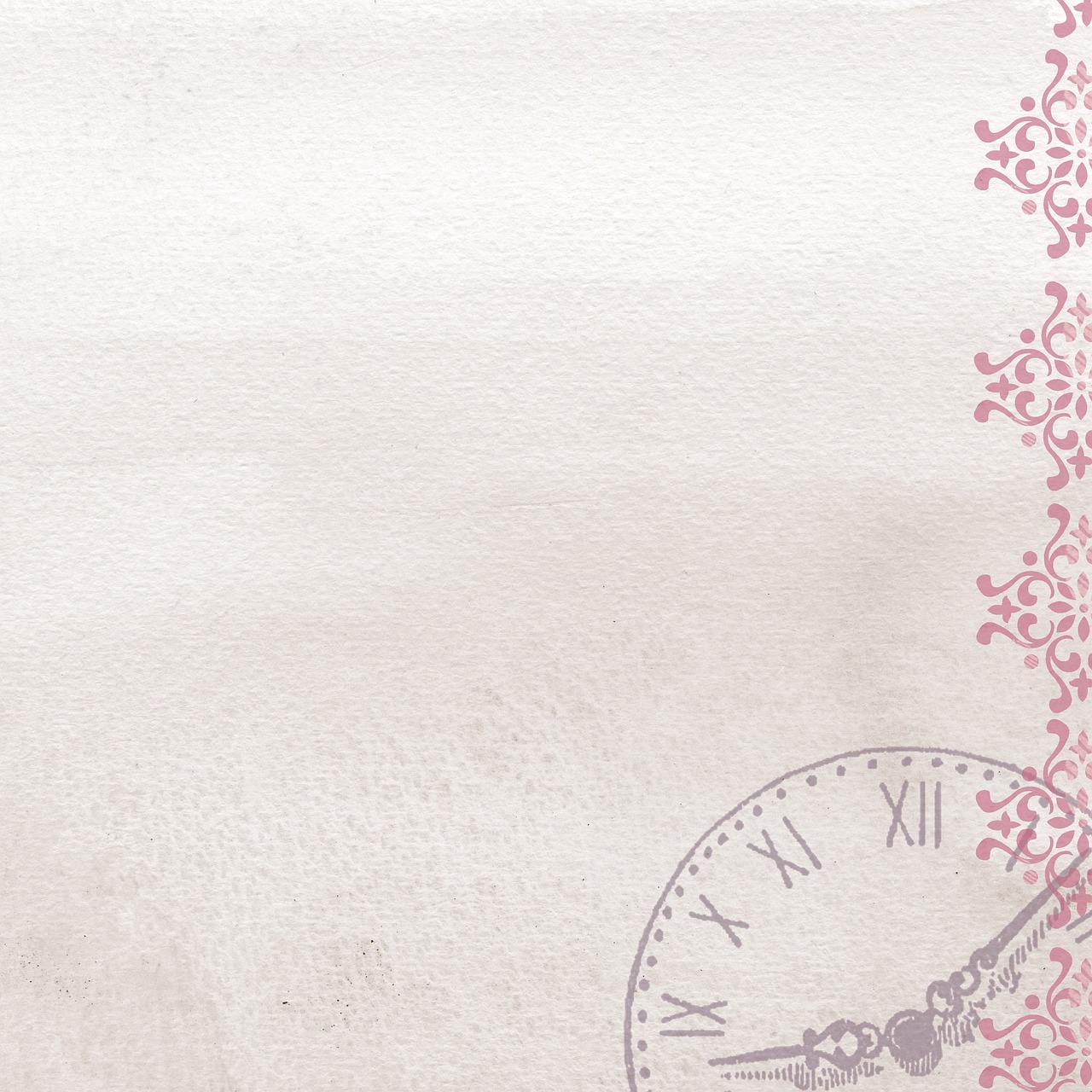 Интерактивная игра 
по развитию временных представлений у дошкольников подготовительной к школе группы «В гостях у Гнома-часовщика» Воспитатель:  	Салимова А.Т.
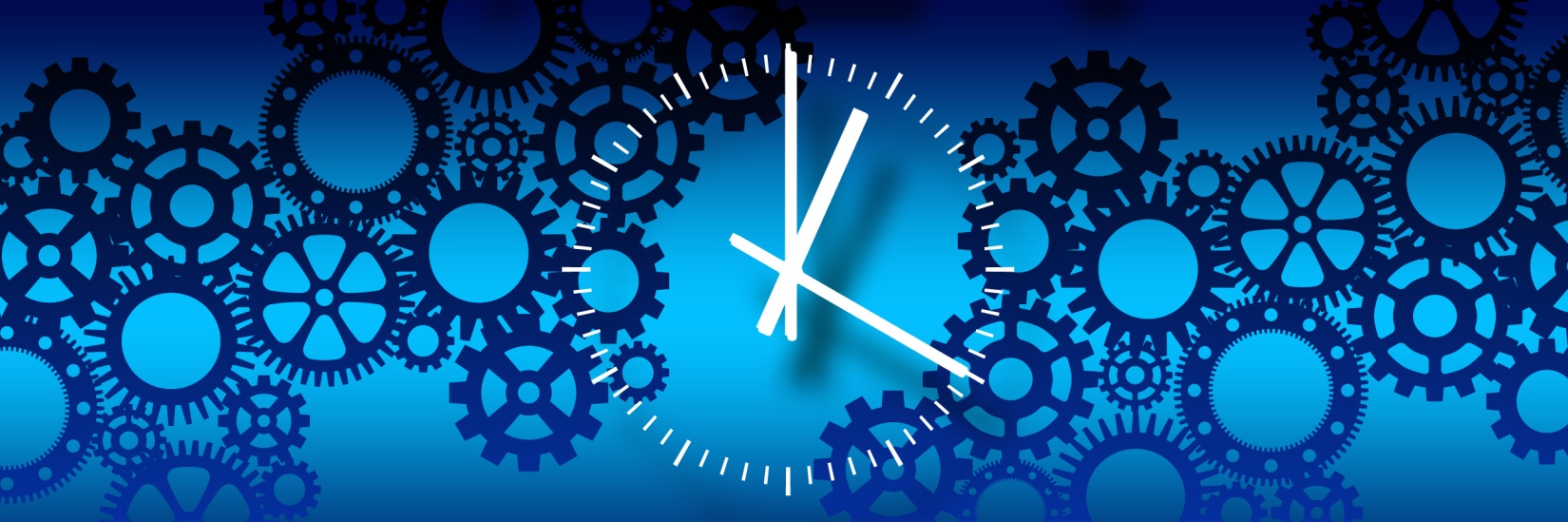 Давным -  давно,  жил на свете весёлый 
Гном-часовщик
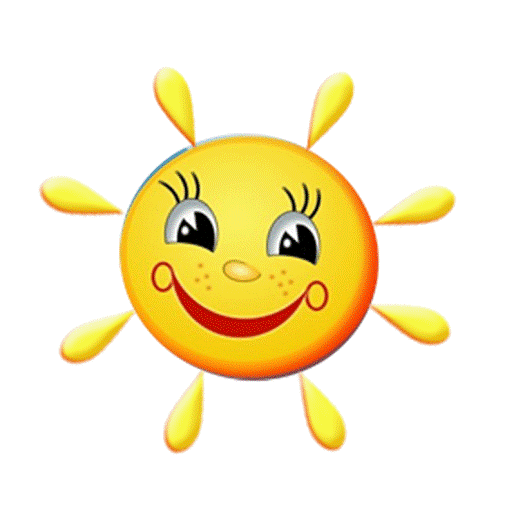 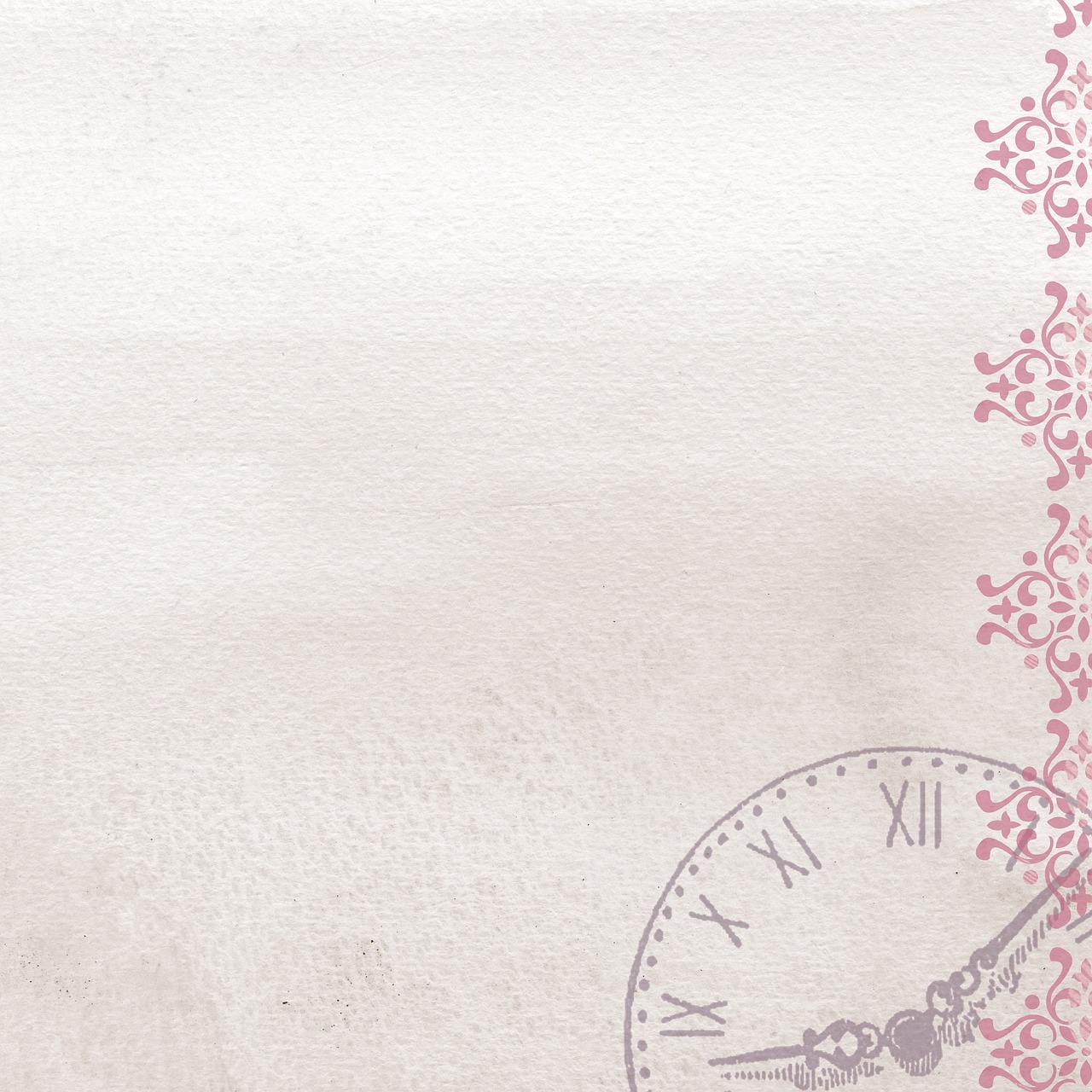 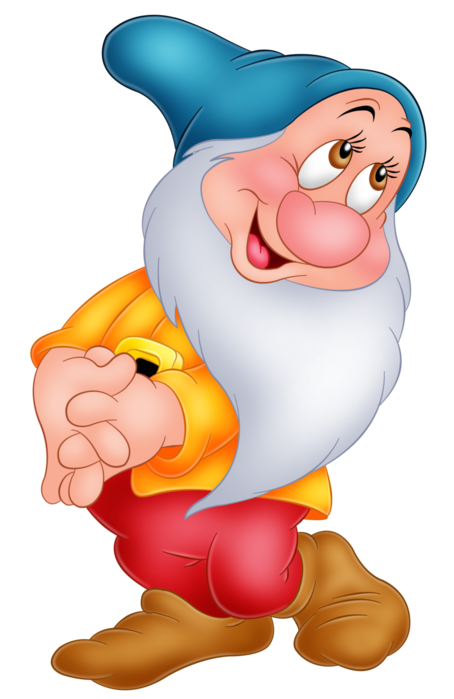 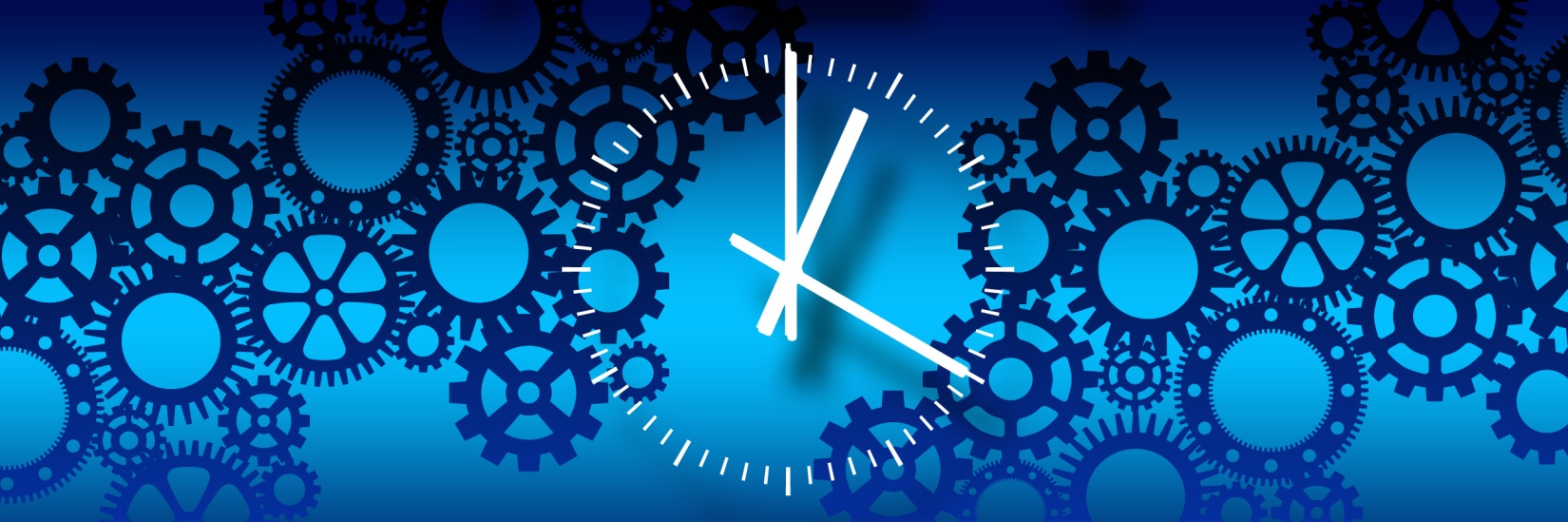 Вот однажды он изготовил в своей мастерской необычные часы и так как он любил цифры то для каждой из них он смастерил домик.
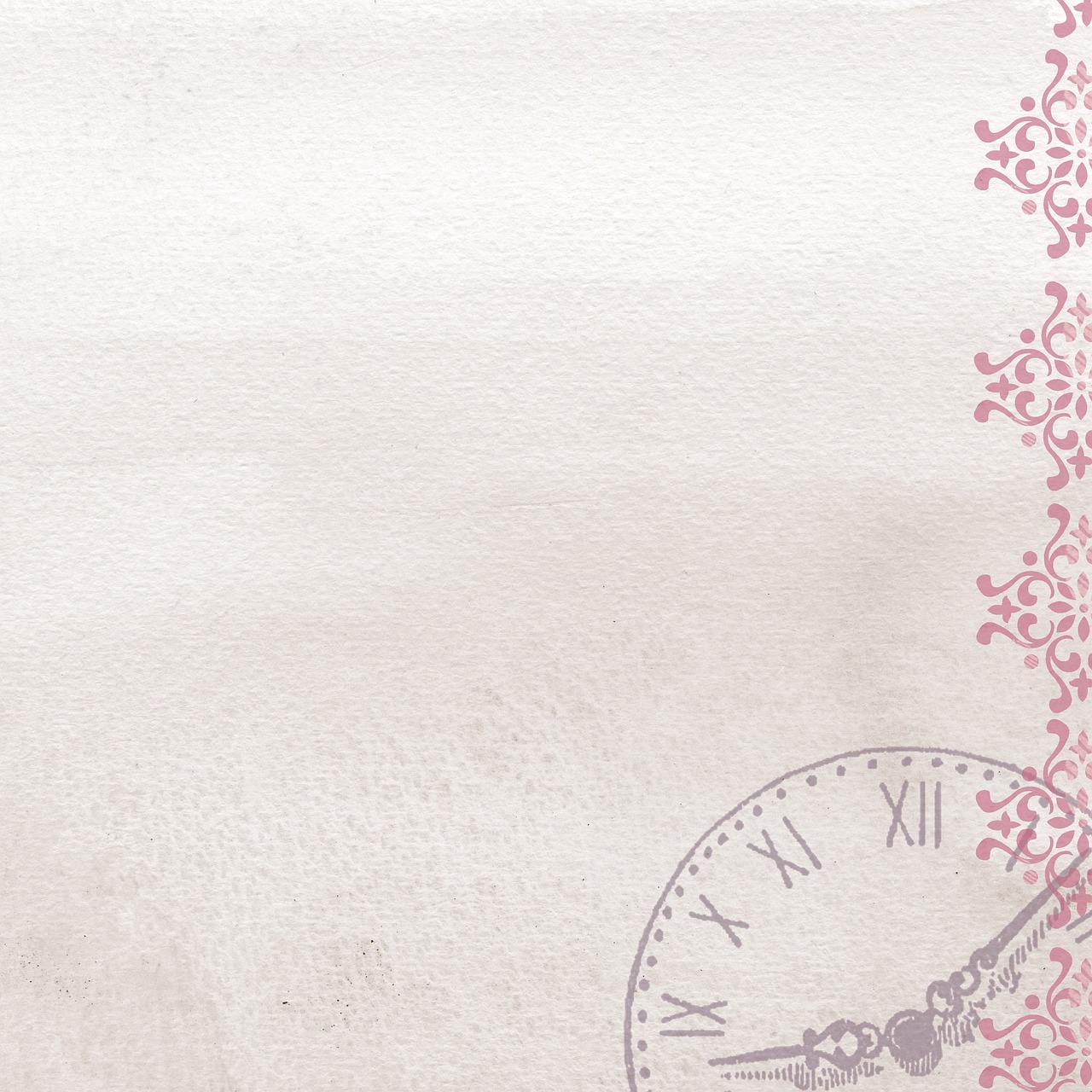 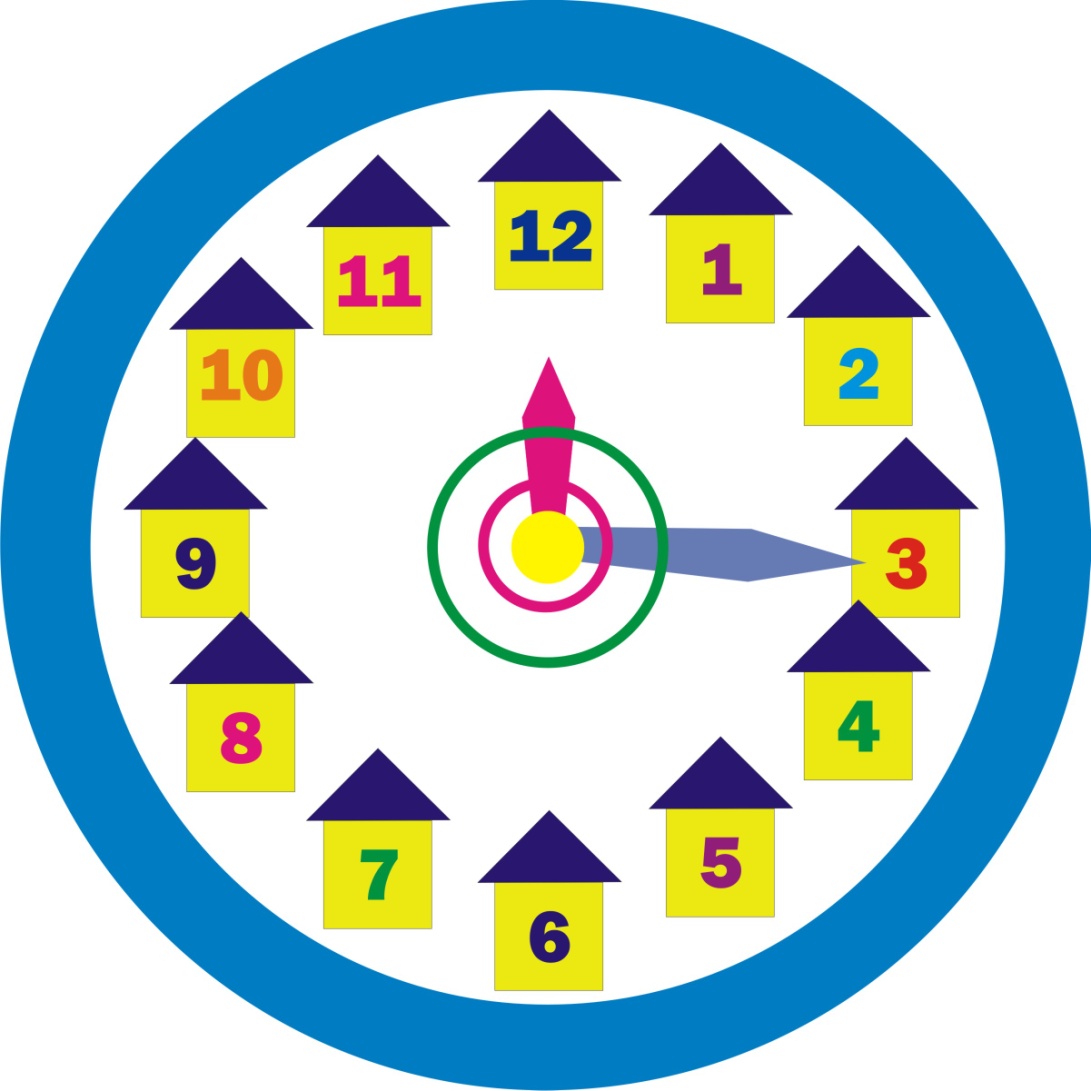 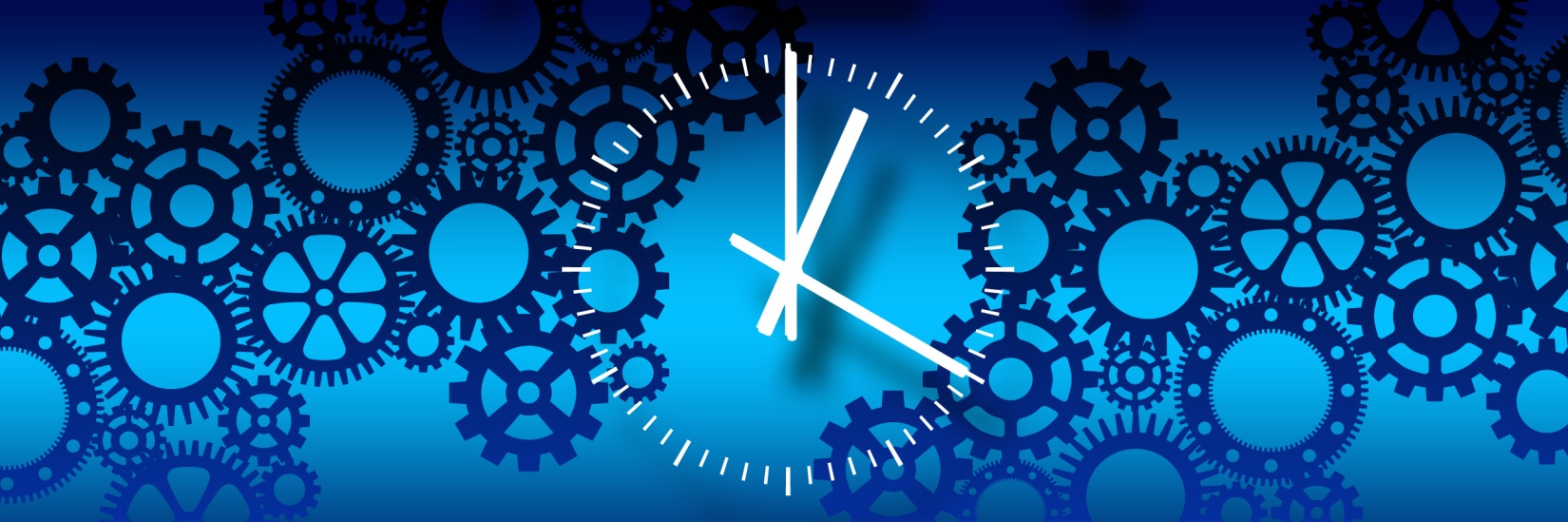 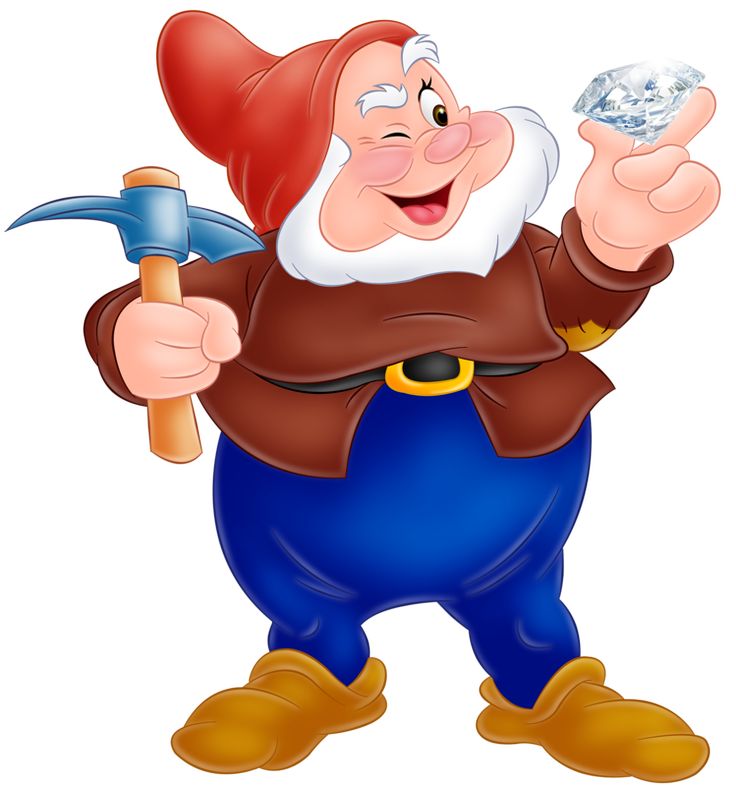 мастер - гном  ложился спать, цифры оживали и собирались вместе. Они играли и веселились
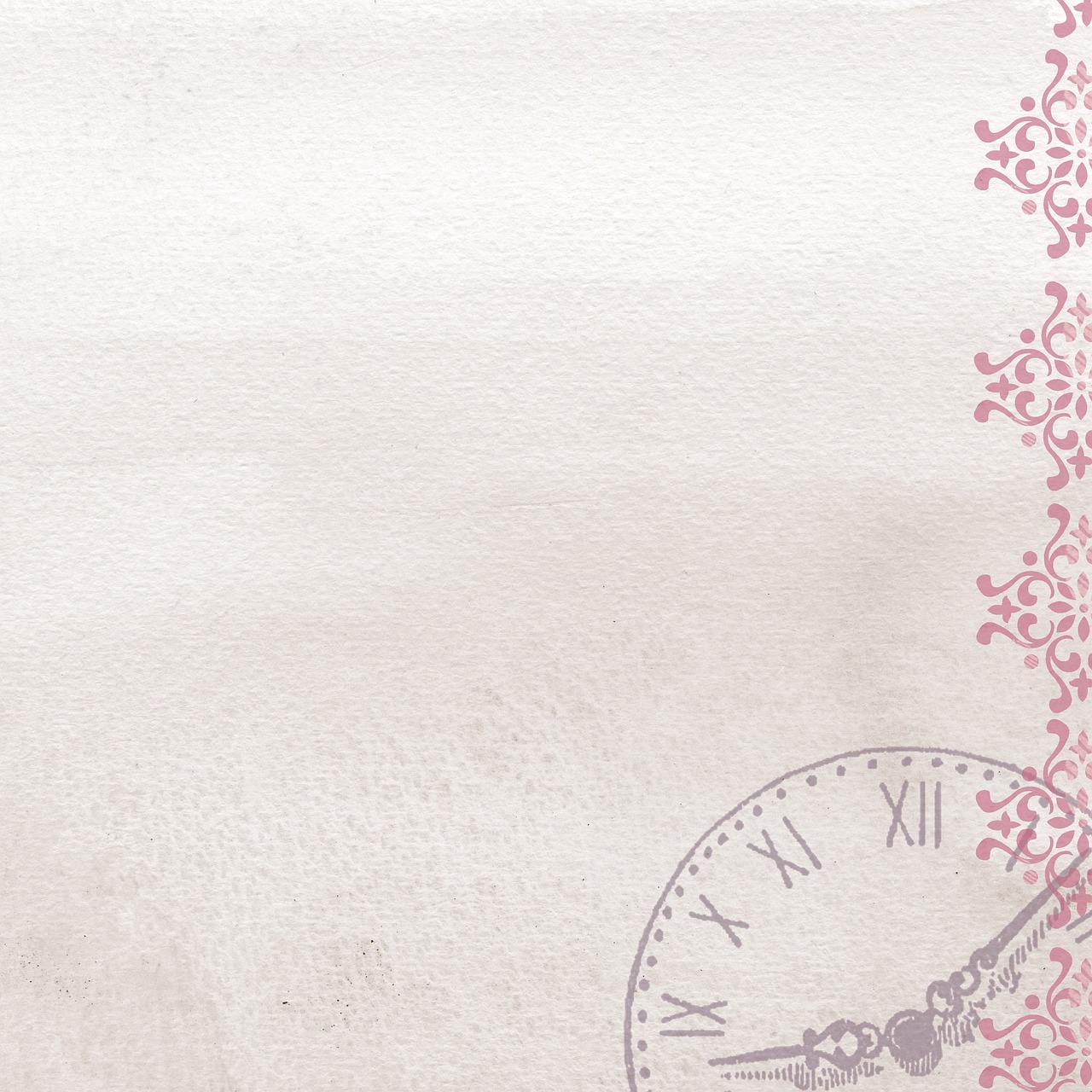 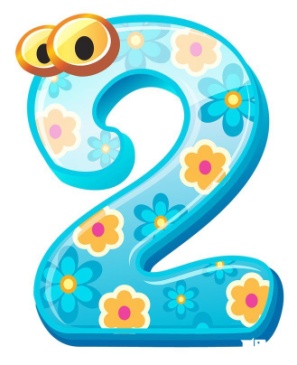 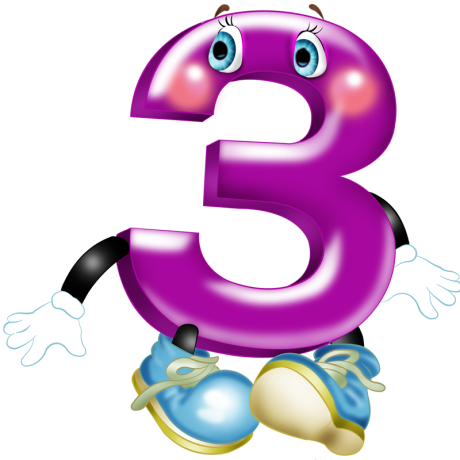 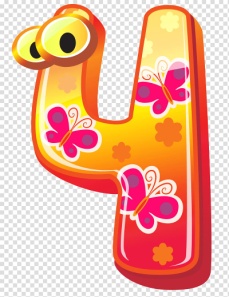 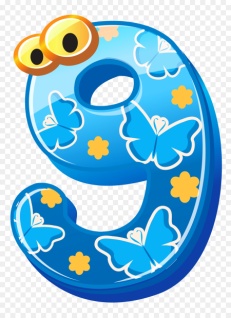 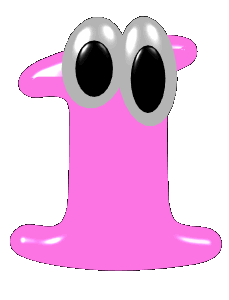 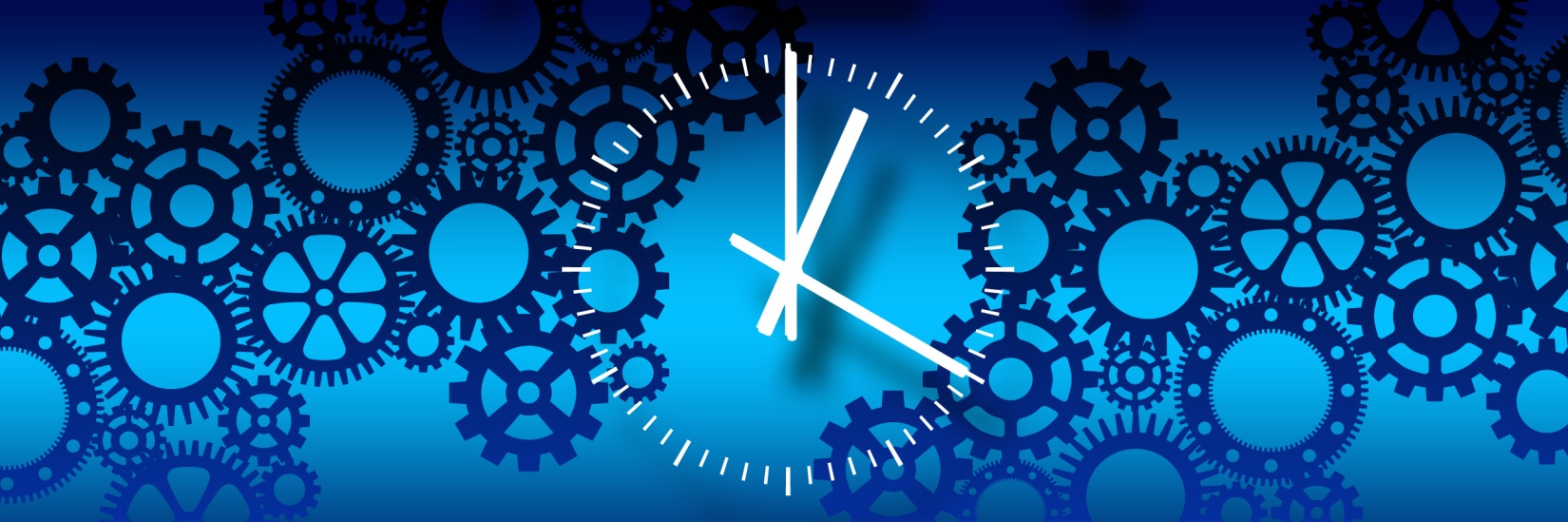 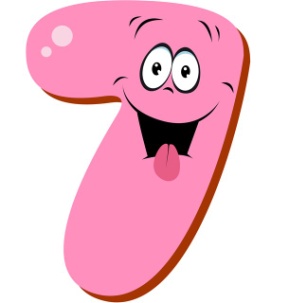 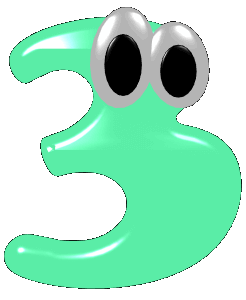 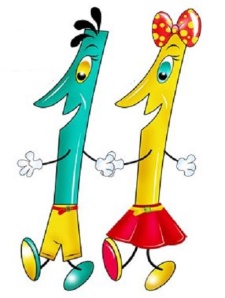 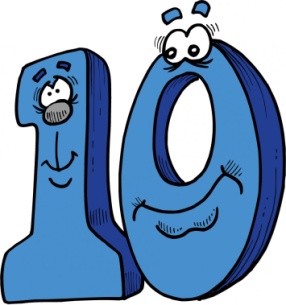 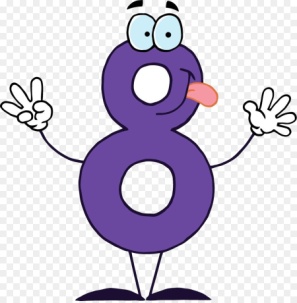 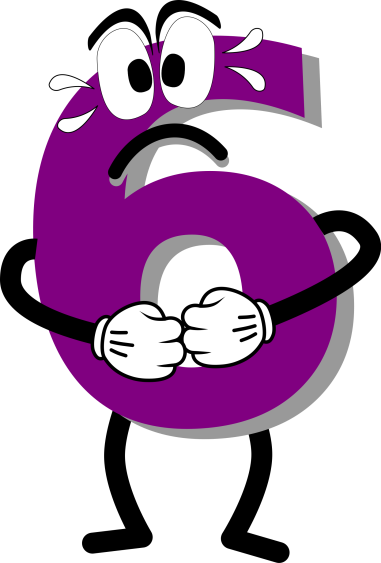 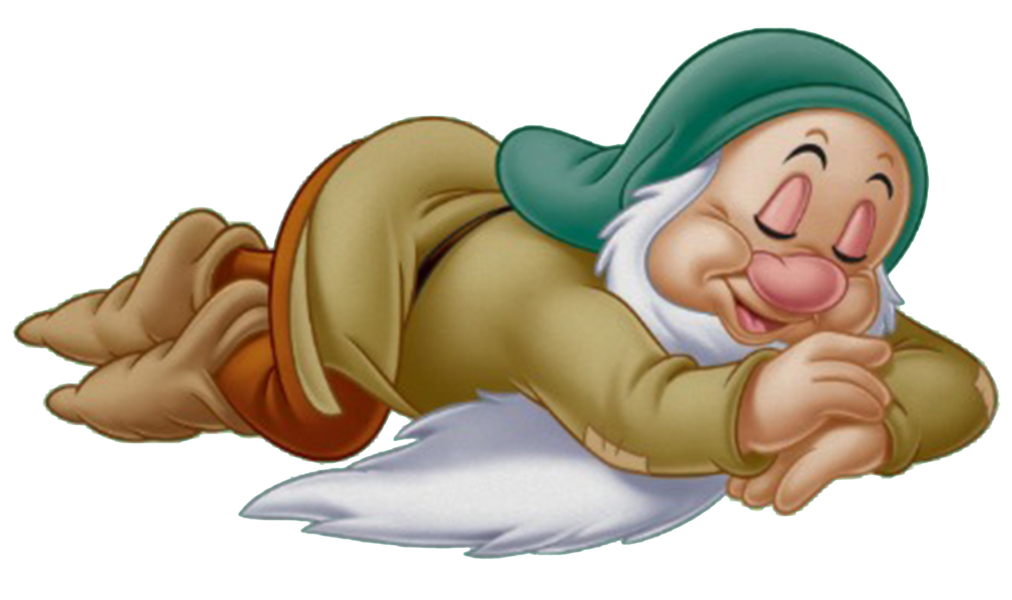 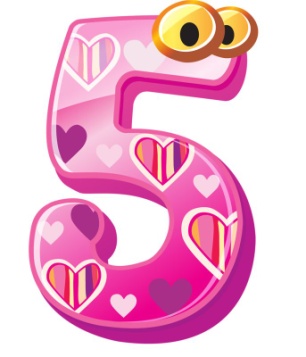 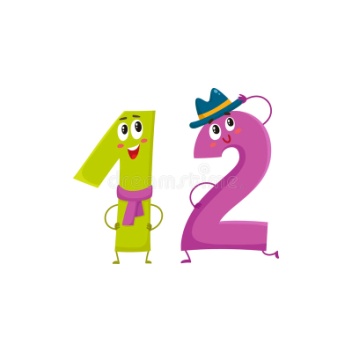 Когда наступало утро,  все цифры возвращались на свои места,  в свои домики.
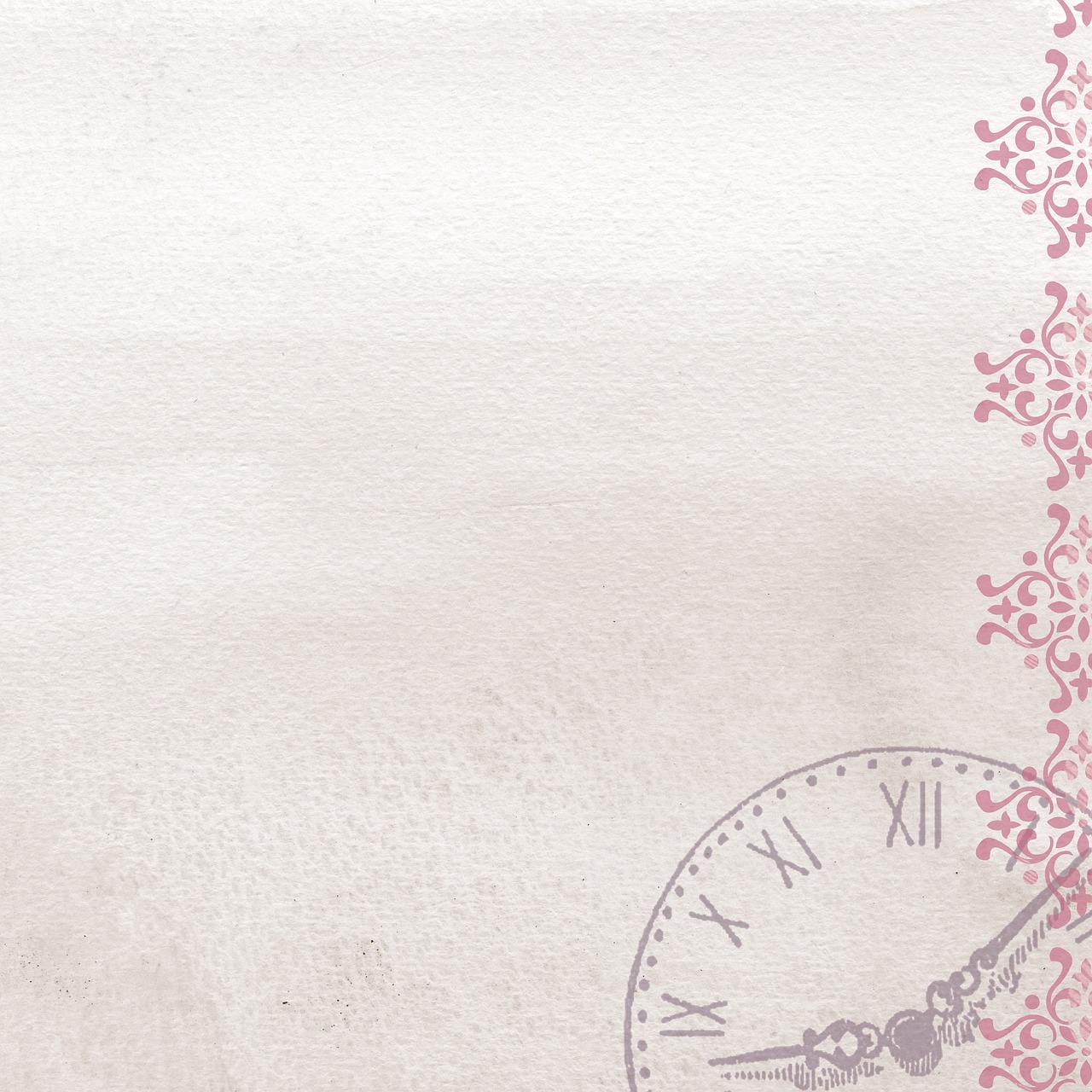 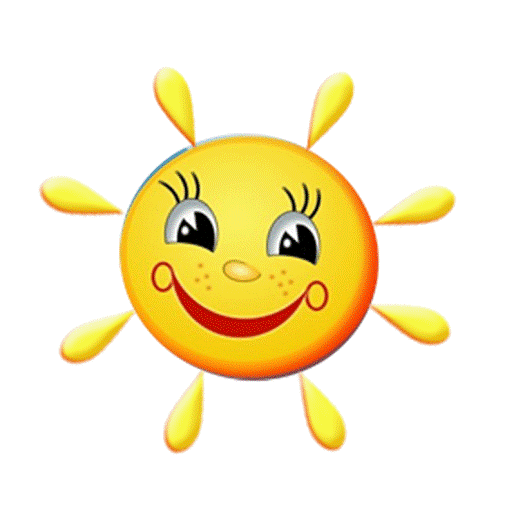 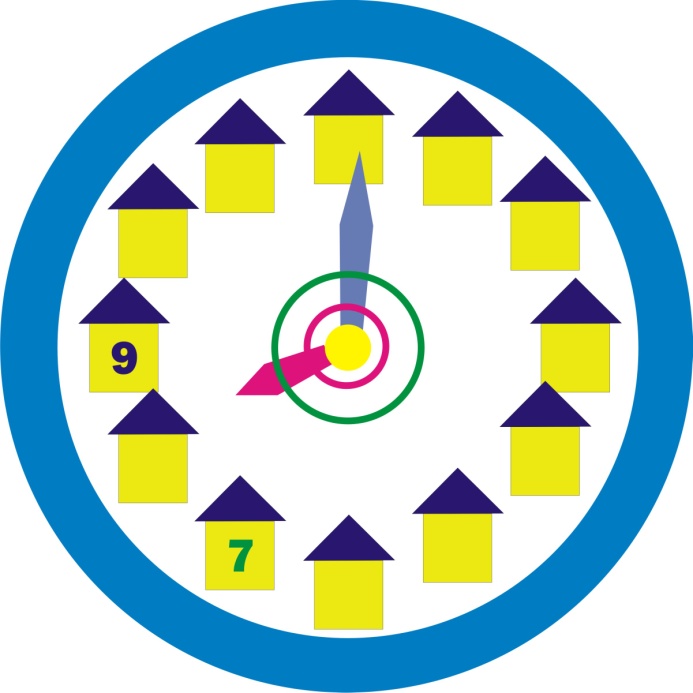 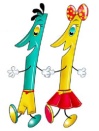 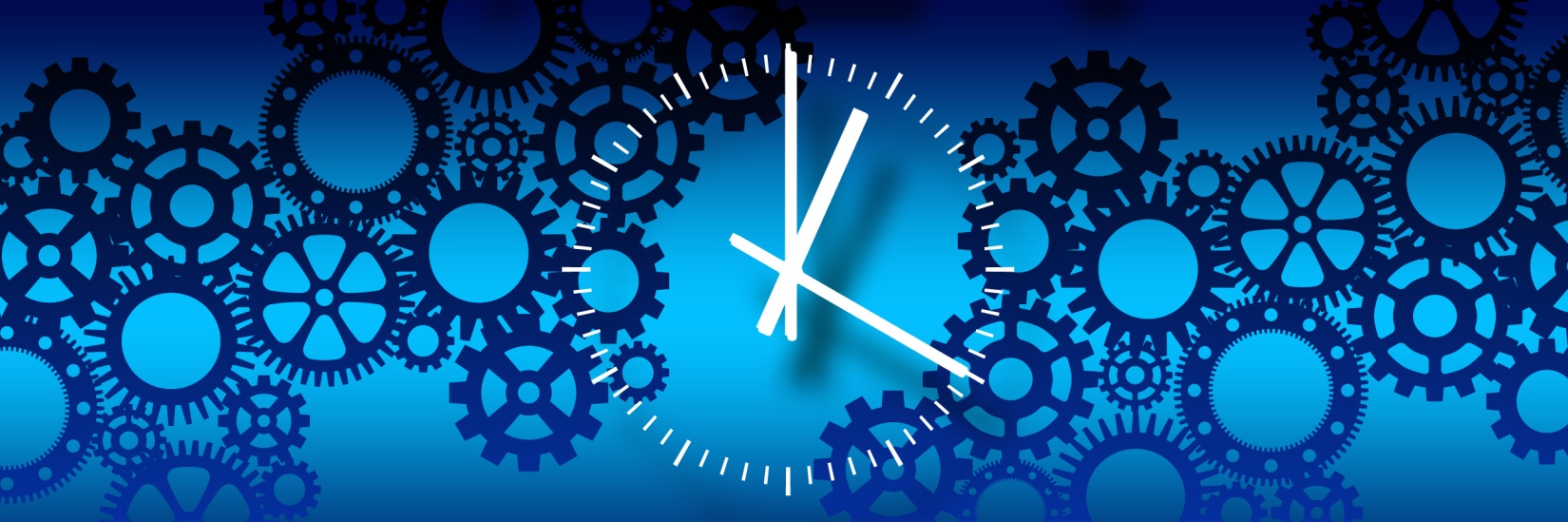 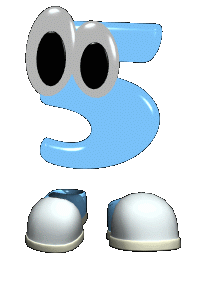 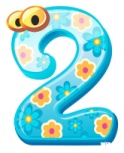 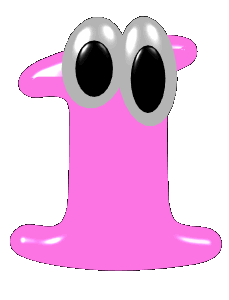 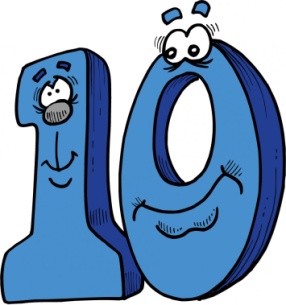 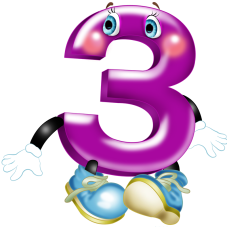 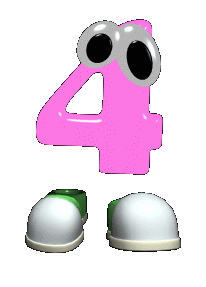 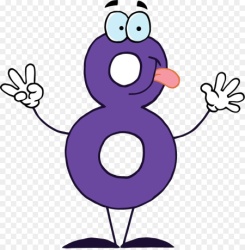 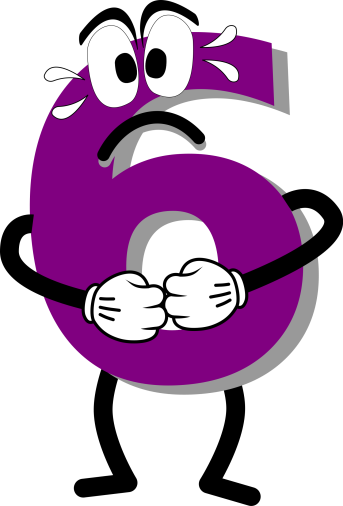 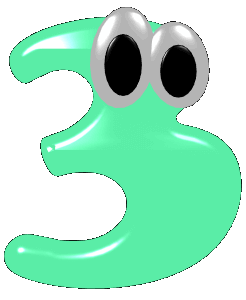 Чтобы мастер мог любоваться ими и знать точное время.
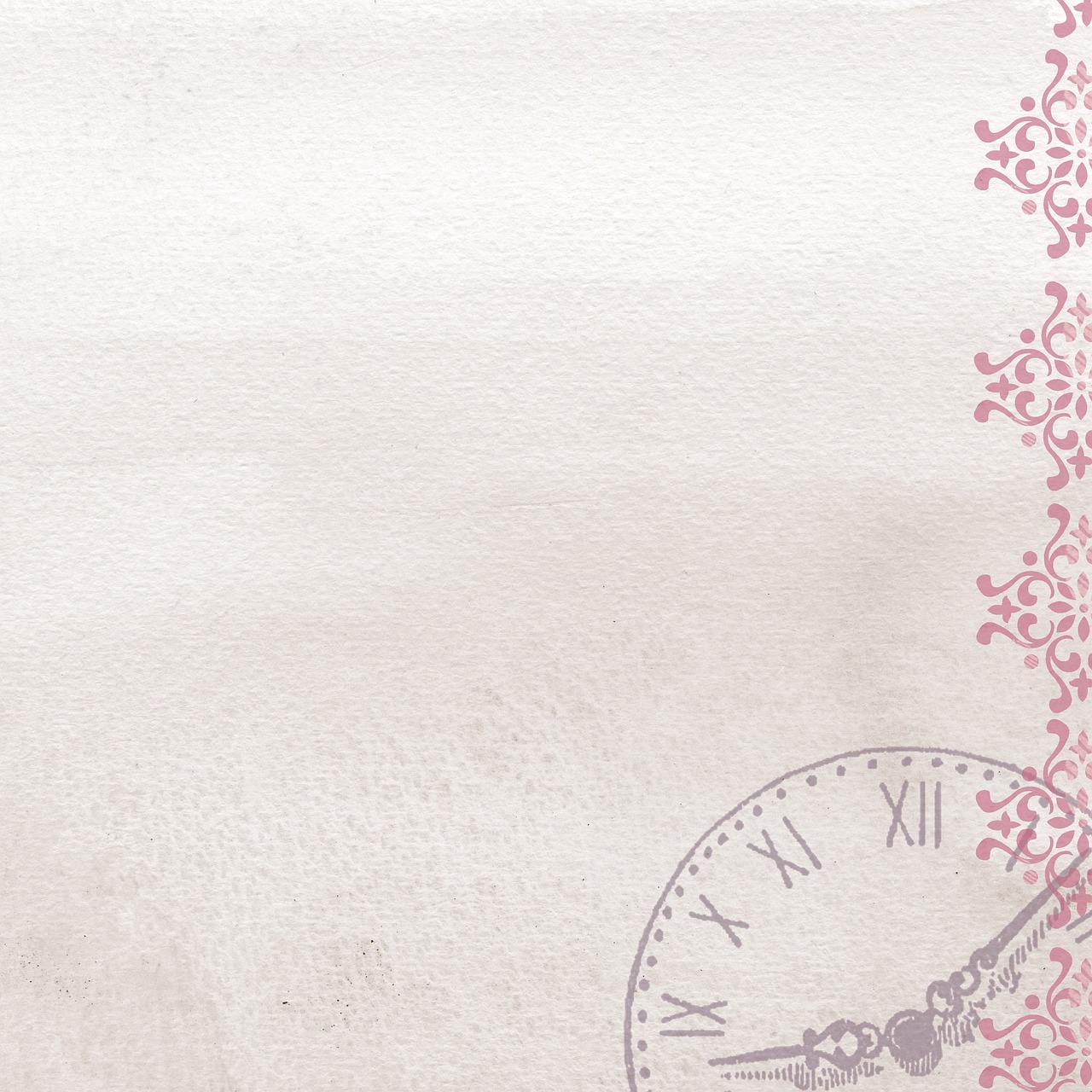 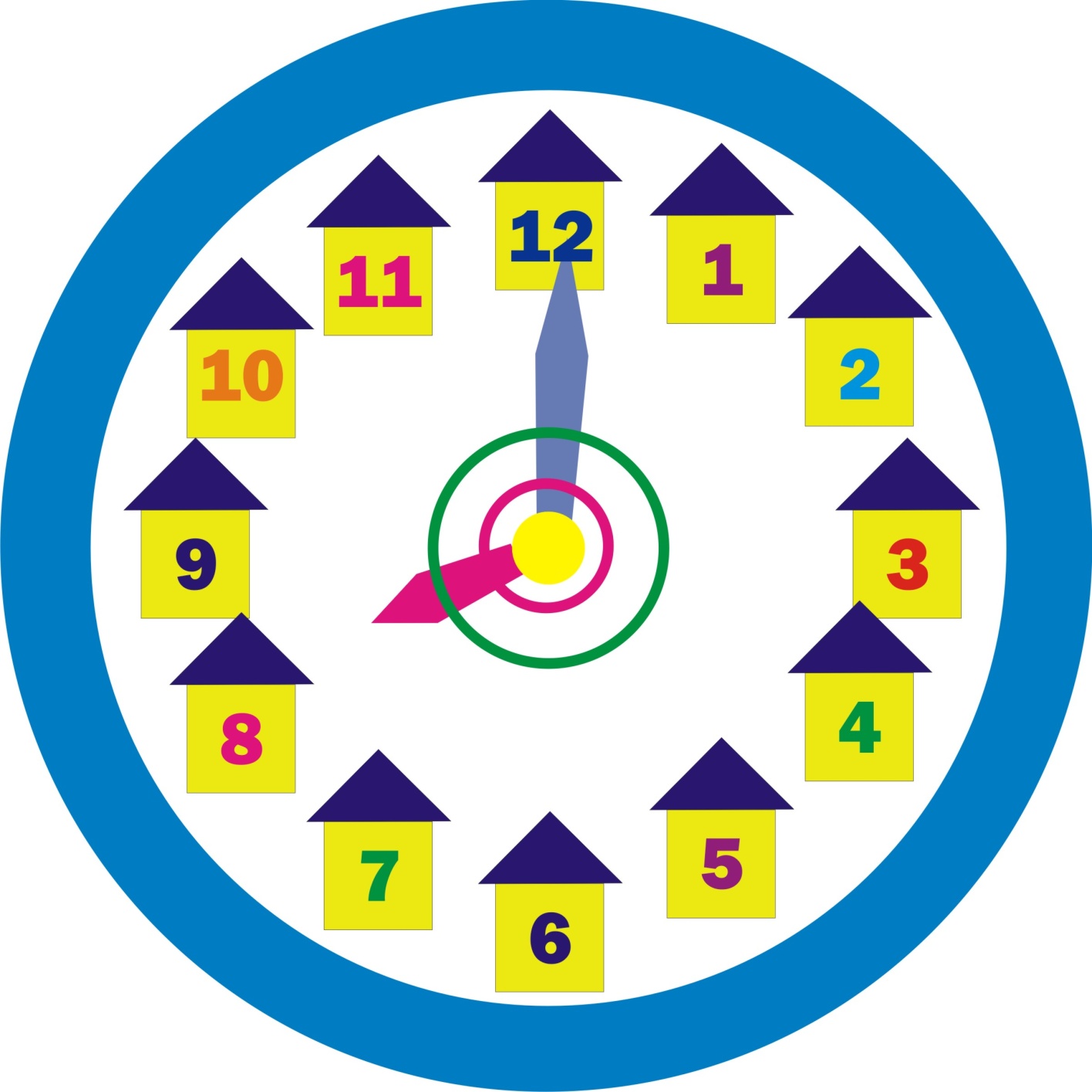 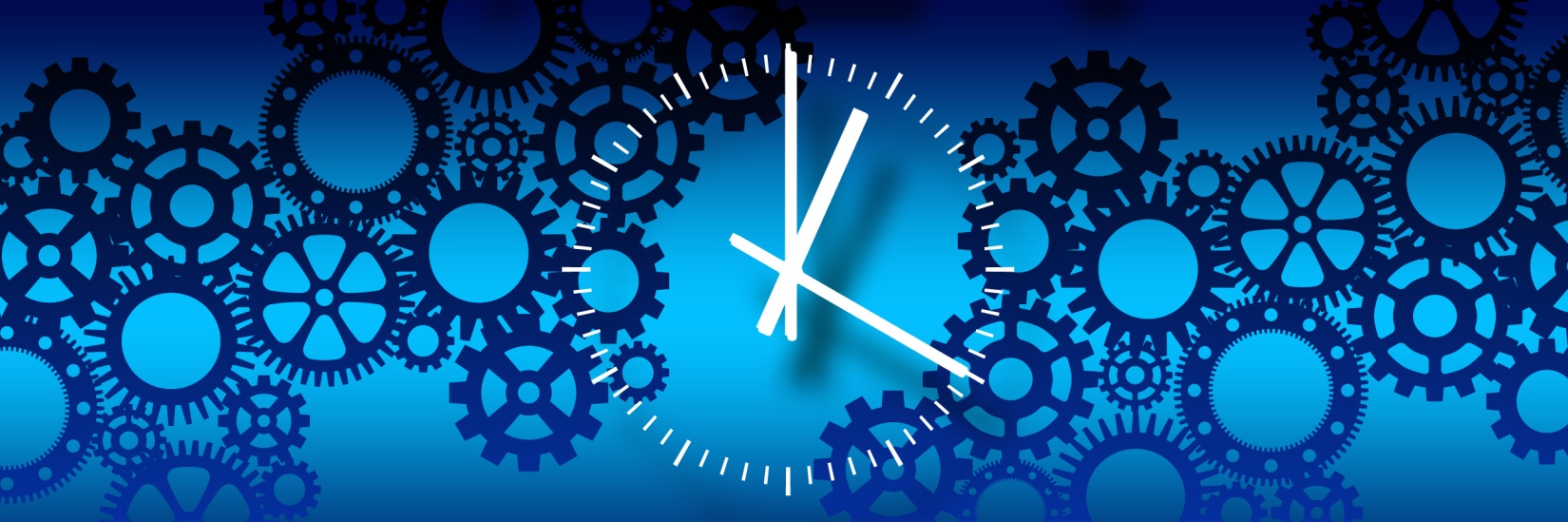 Но однажды цифры так заигрались, 
что не заметили, как наступило утро……»
цифры перепутали домики, и потерялись
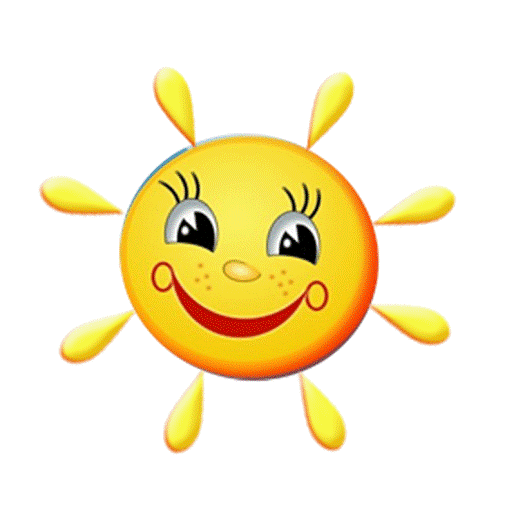 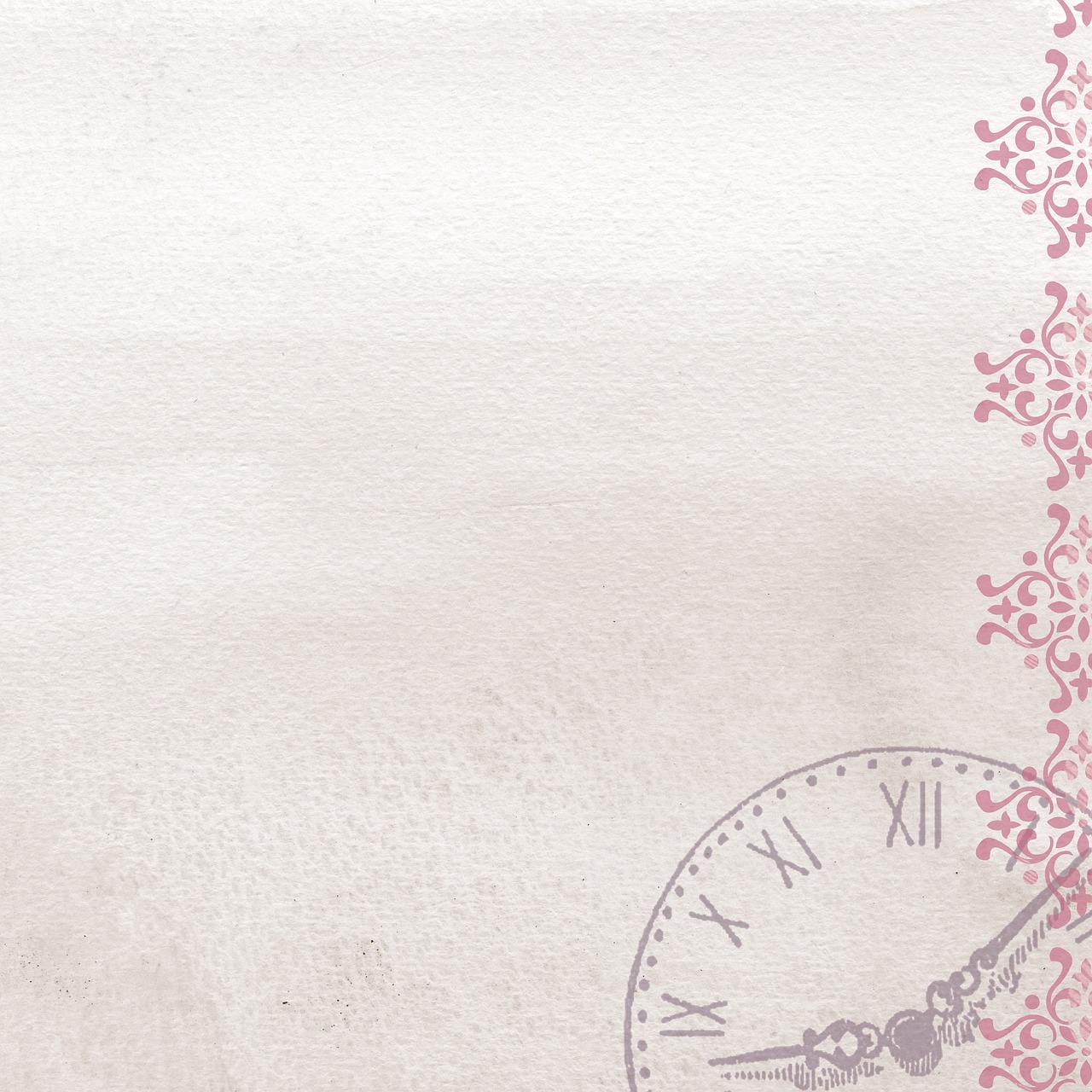 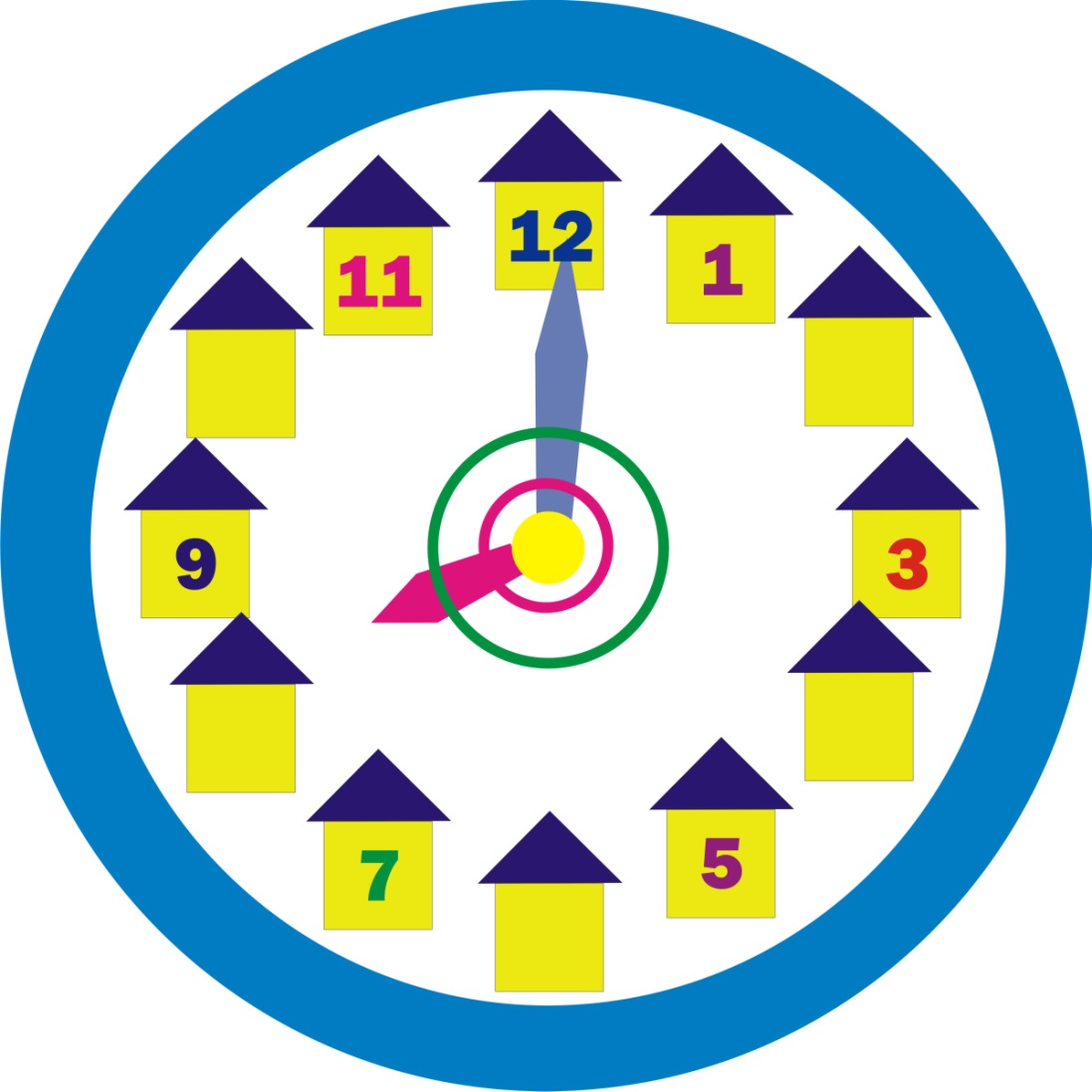 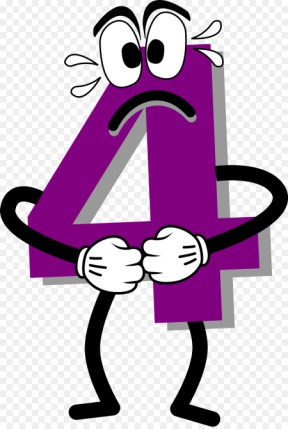 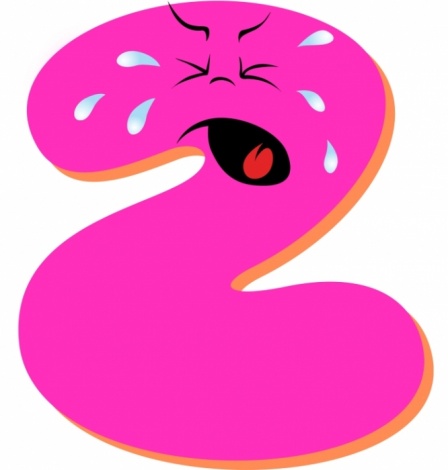 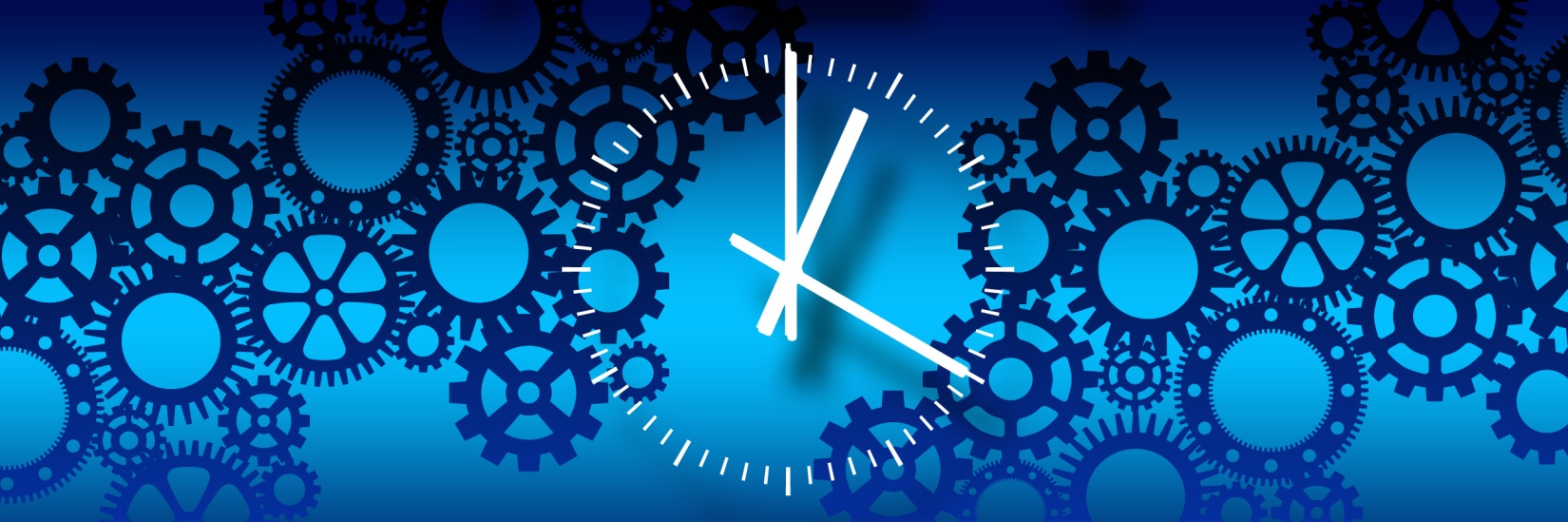 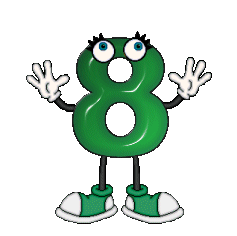 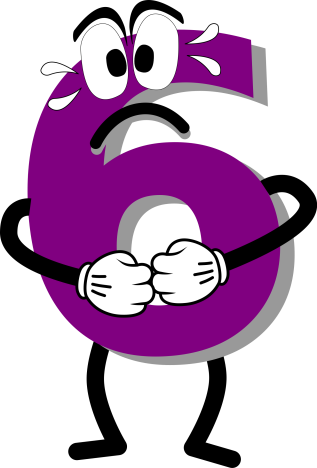 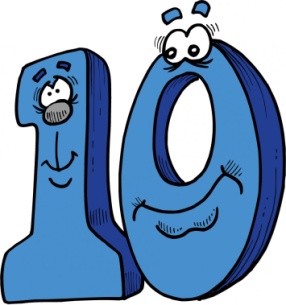 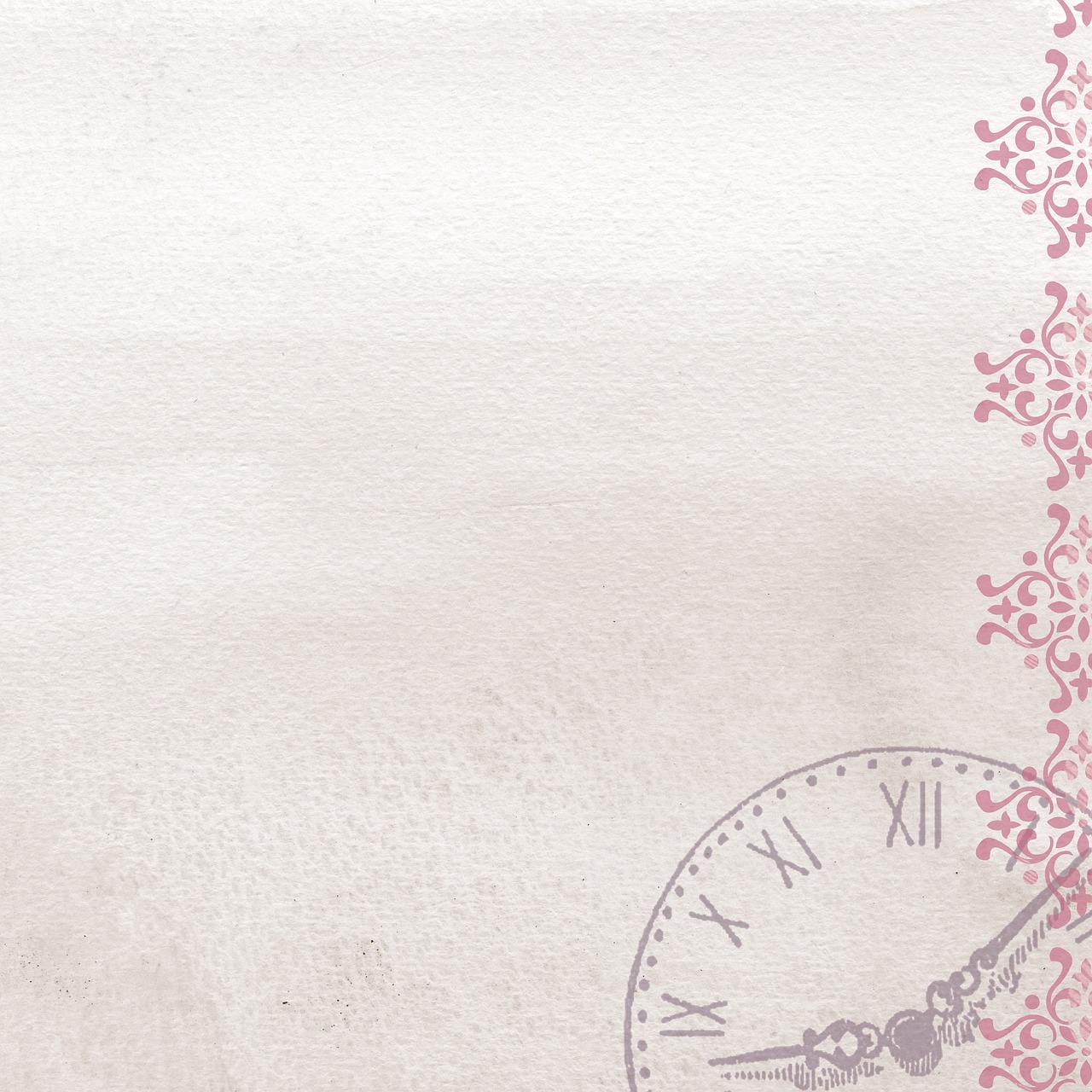 1 ЗАДАНИЕ
Воспитатель: Назовите соседей каждого числа.
Дети: 1 и 3;   3 и 5;   5 и 7;   7 и 9;   9 и 11;  
Воспитатель: Увеличьте, каждое число на единицу.
Дети: 3, 5, 7, 9, 11.
Воспитатель: Уменьшите, каждое число на один.
Дети: 1, 3, 5, 7, 9.
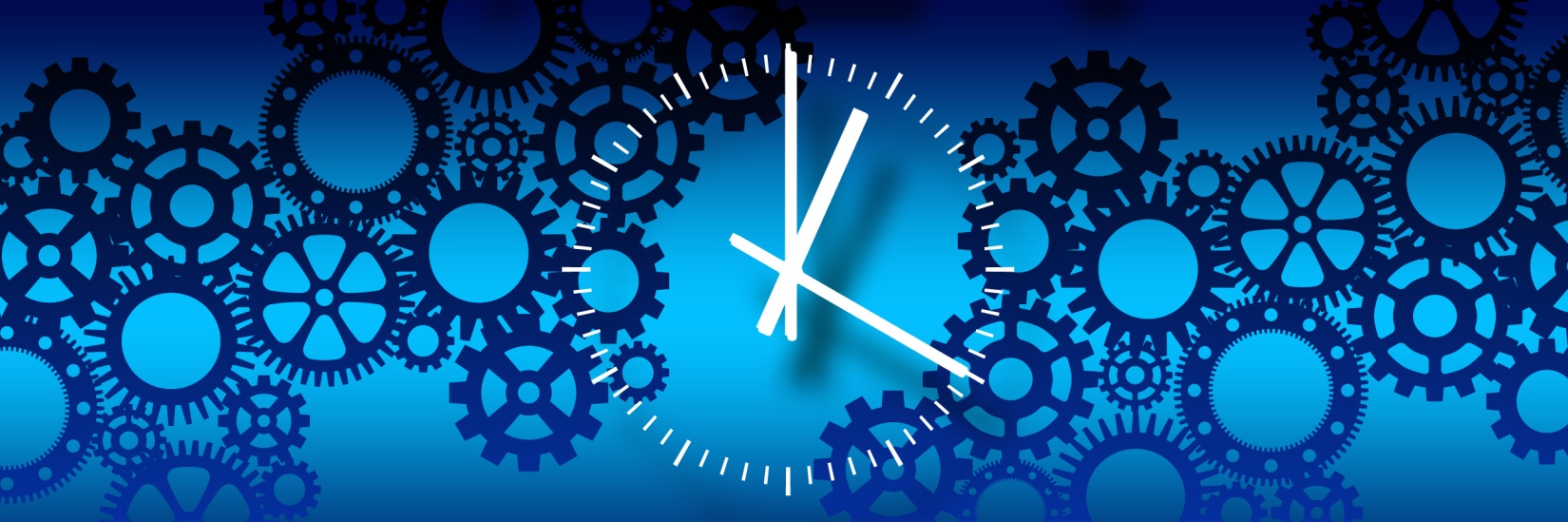 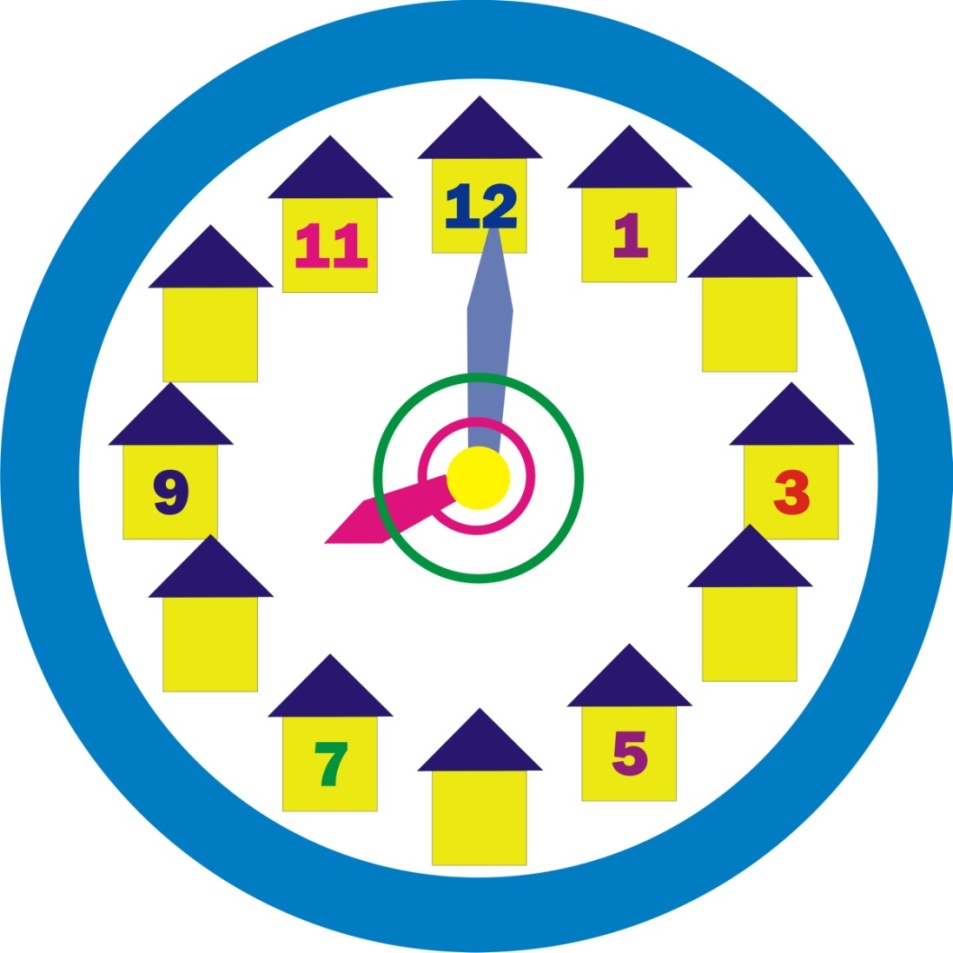 1 ЗАДАНИЕ
Молодцы, справились с заданием,  вернём 
цифру 2 на место.
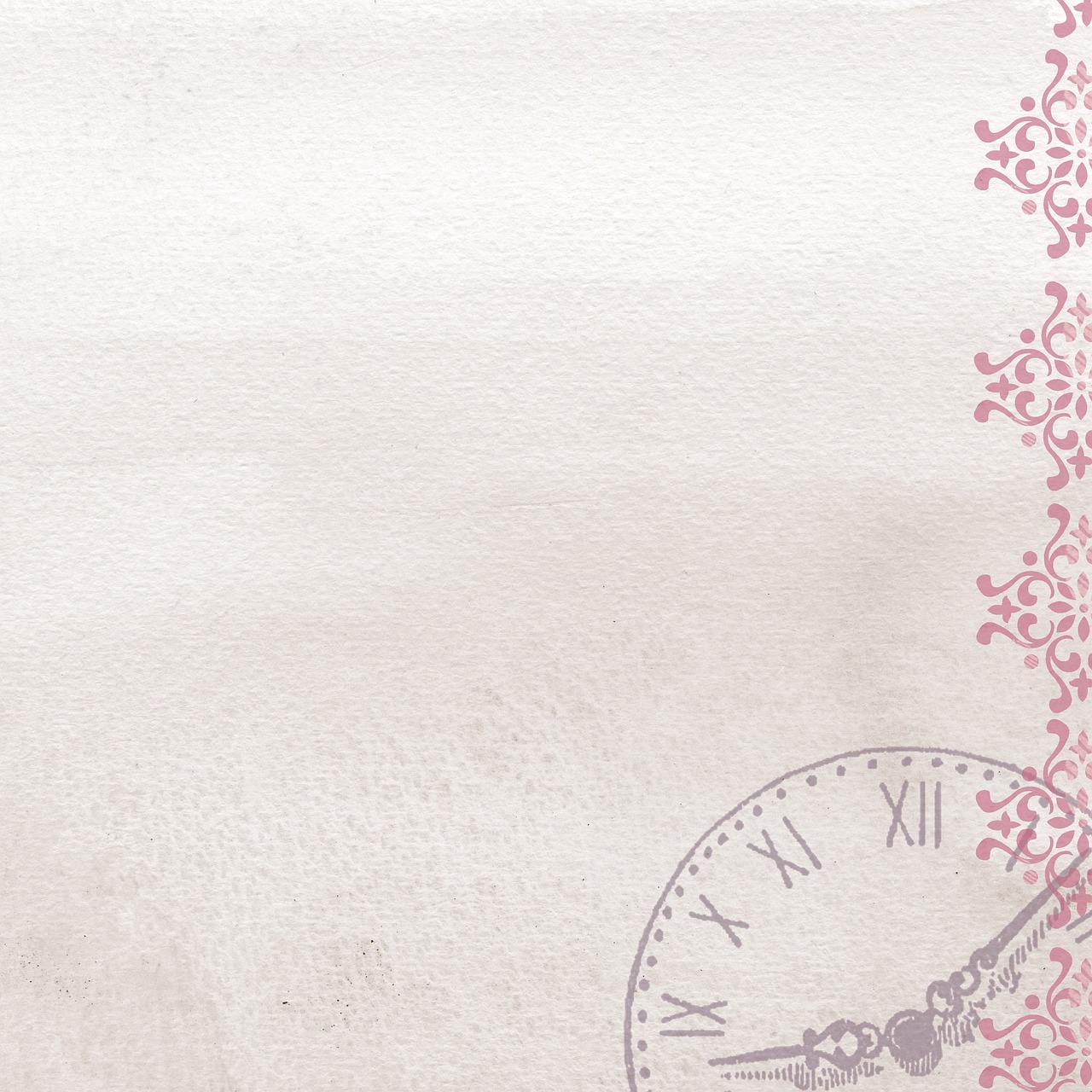 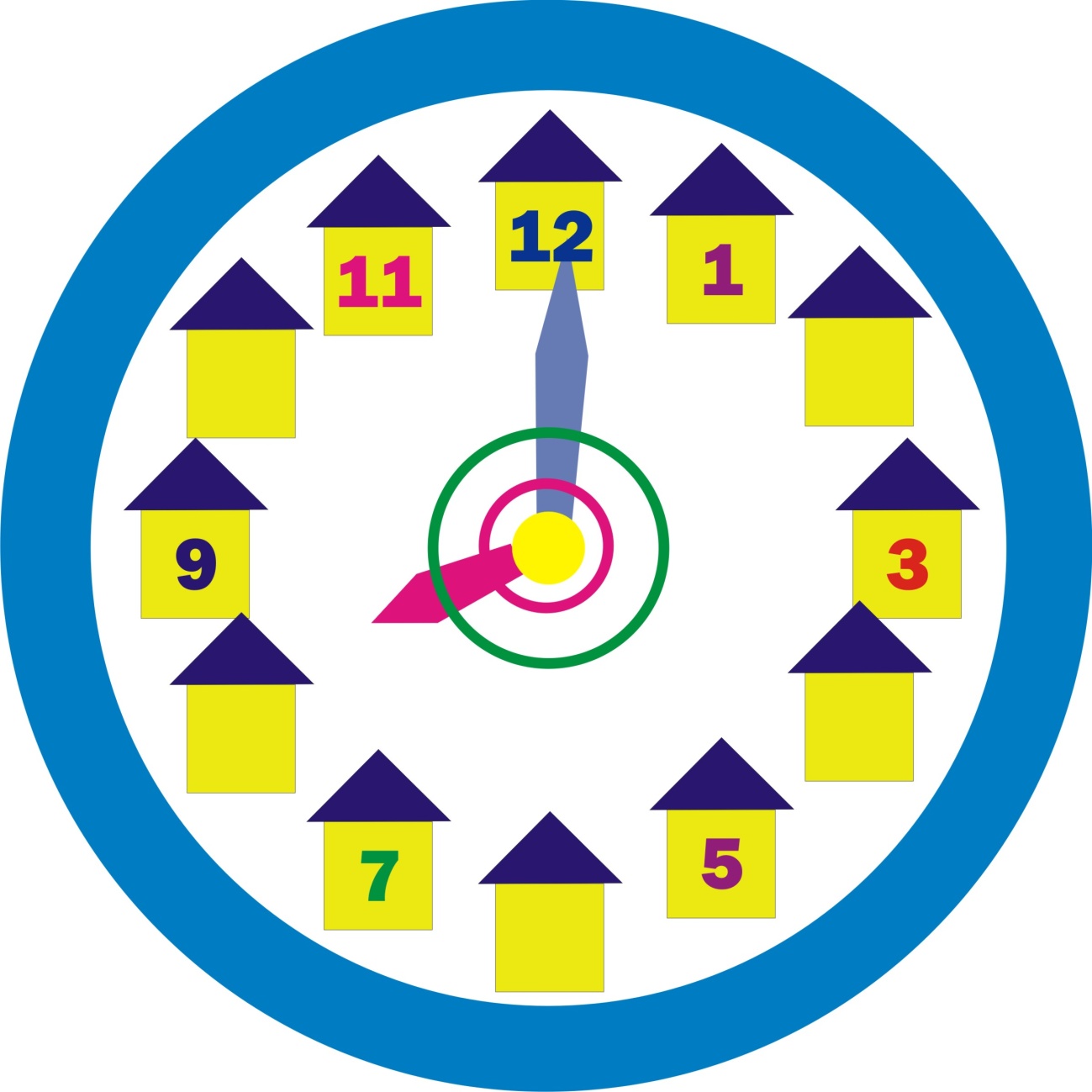 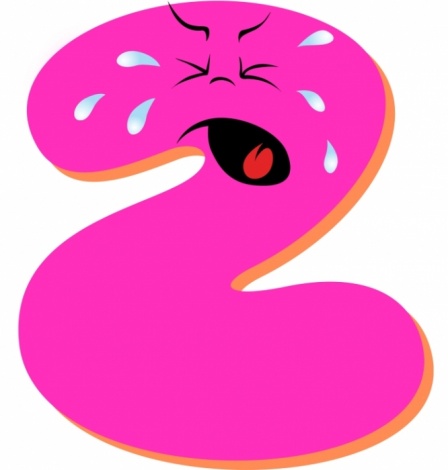 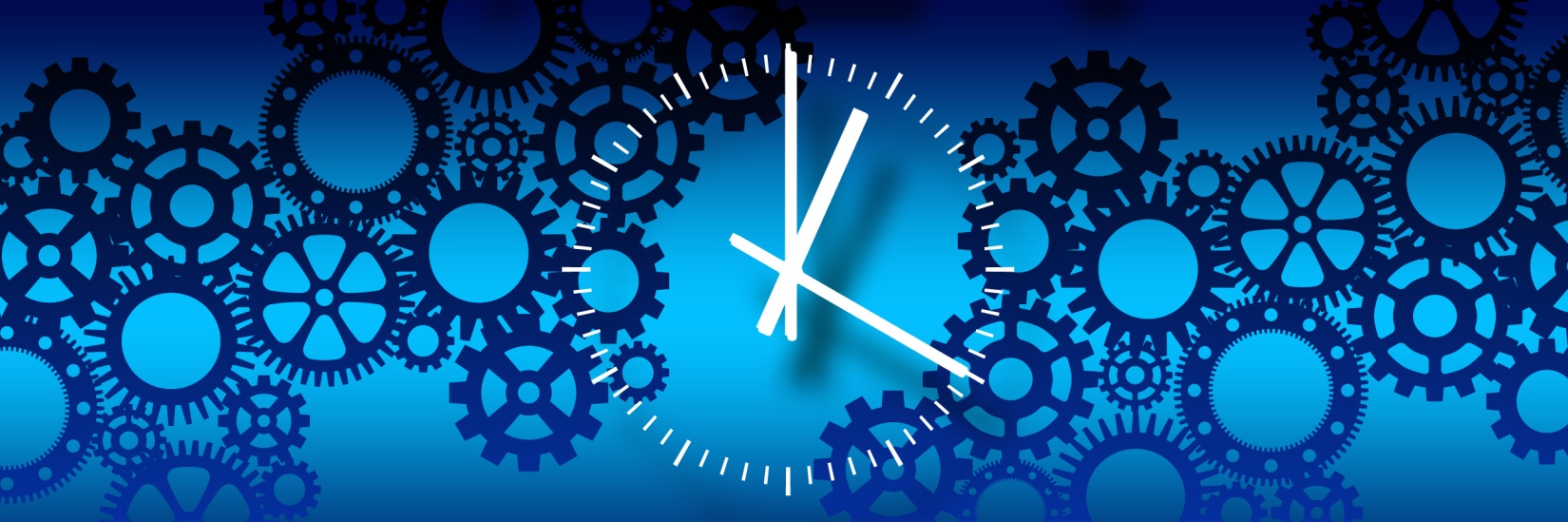 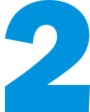 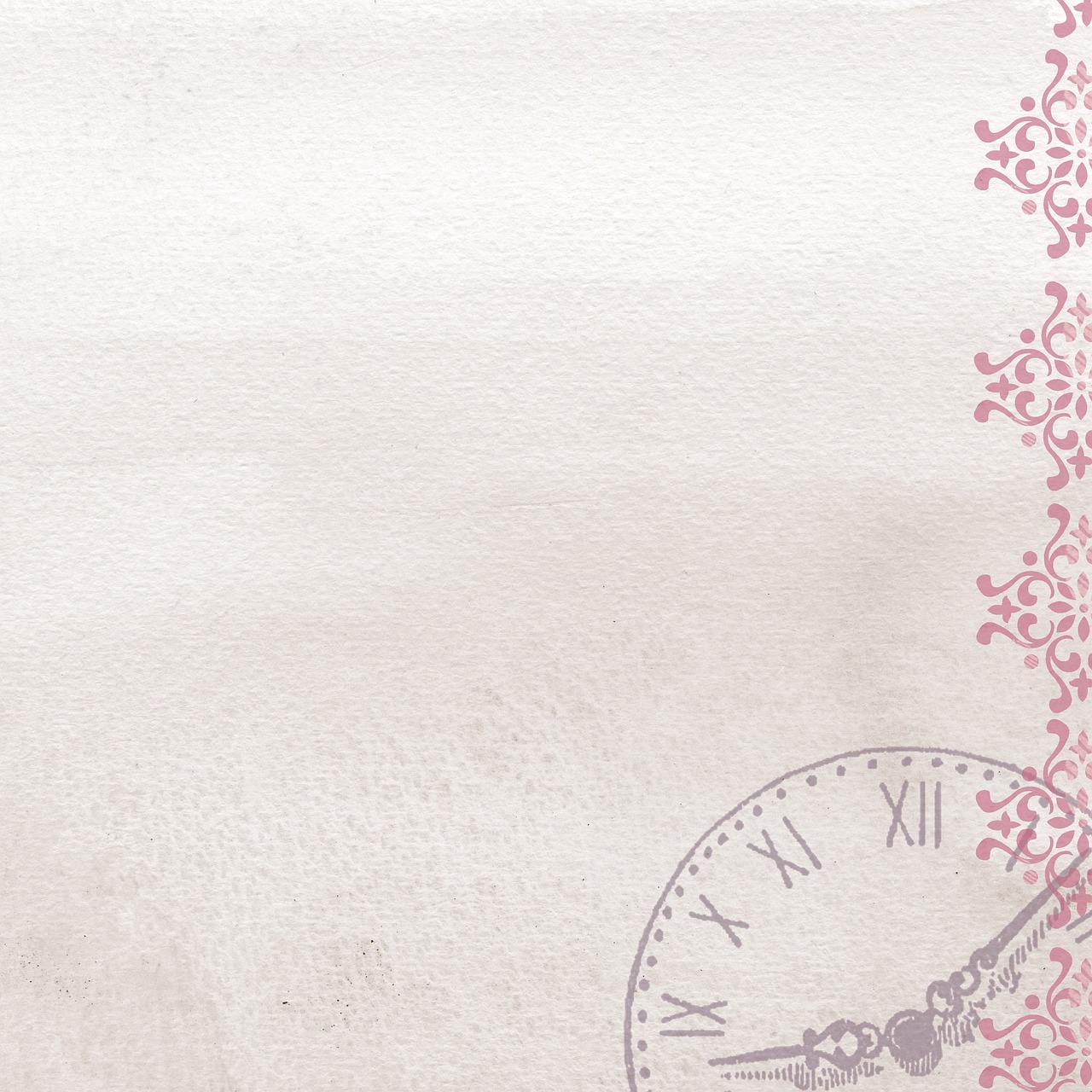 2 ЗАДАНИЕ
У гномика в мастерской были разные по форме часы. А какой геометрической формы могут быть  часы?
Овальной, круглой, треугольной, прямоугольной, квадратной.
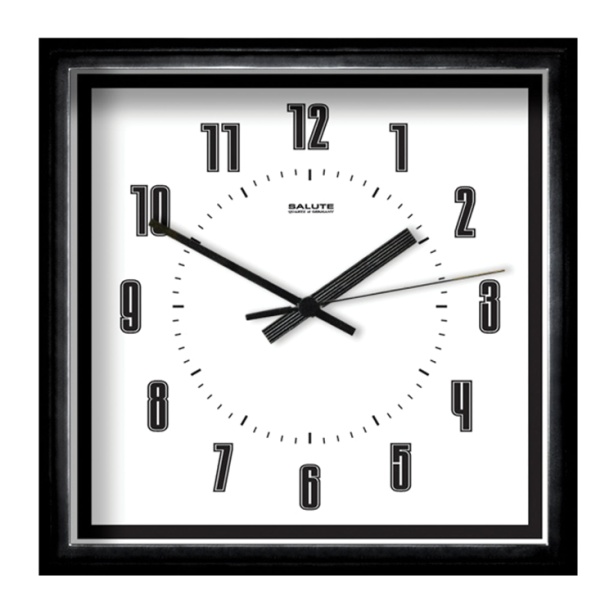 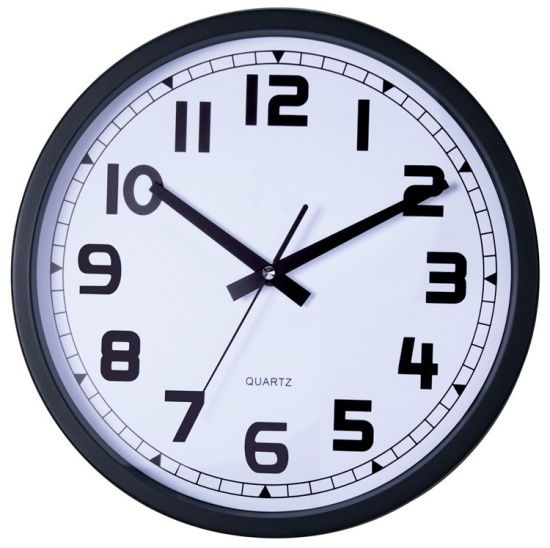 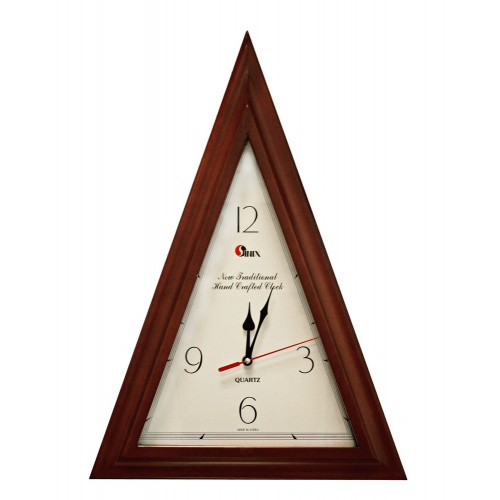 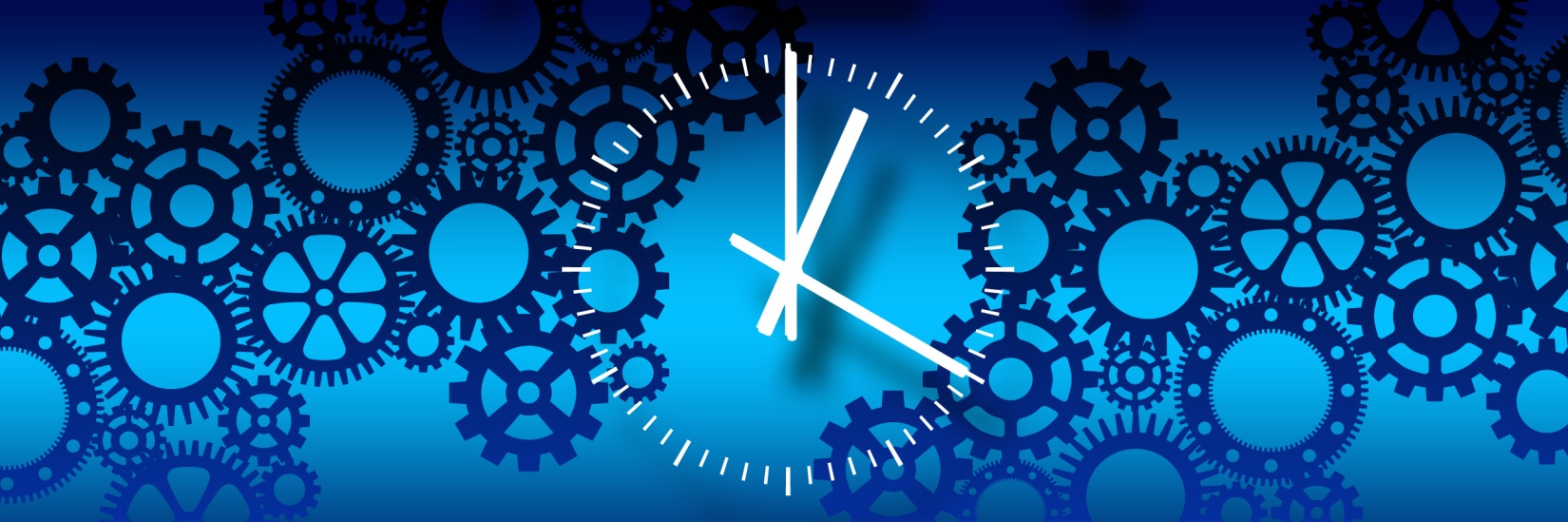 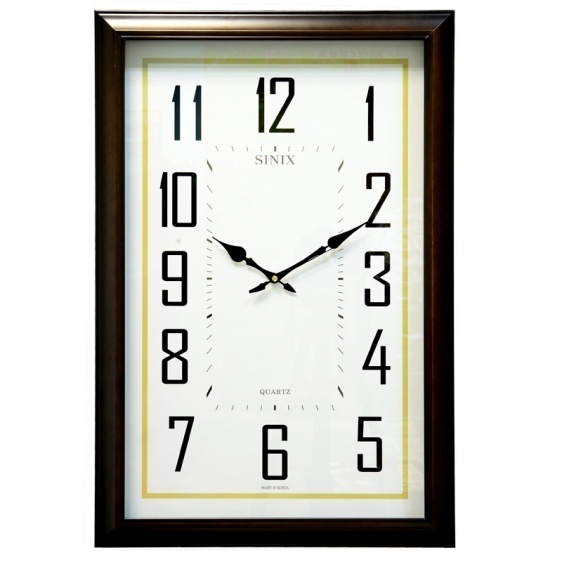 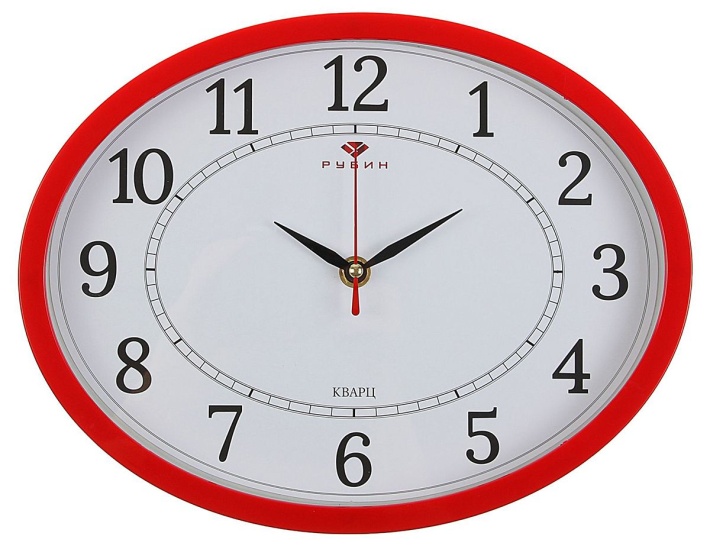 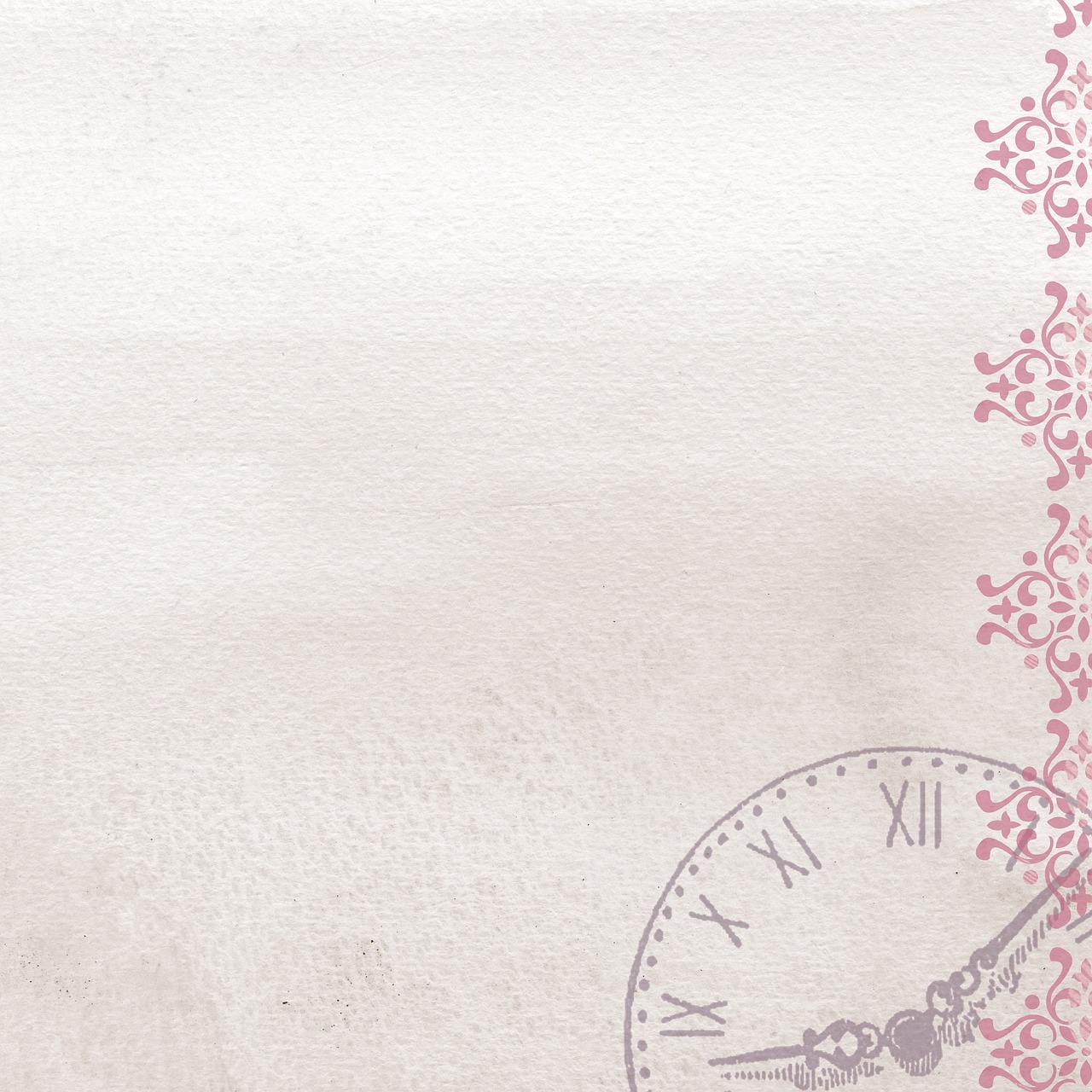 2 ЗАДАНИЕ
Молодцы, справились с заданием. 
Теперь мы можем вернуть  ещё одну цифру 4.
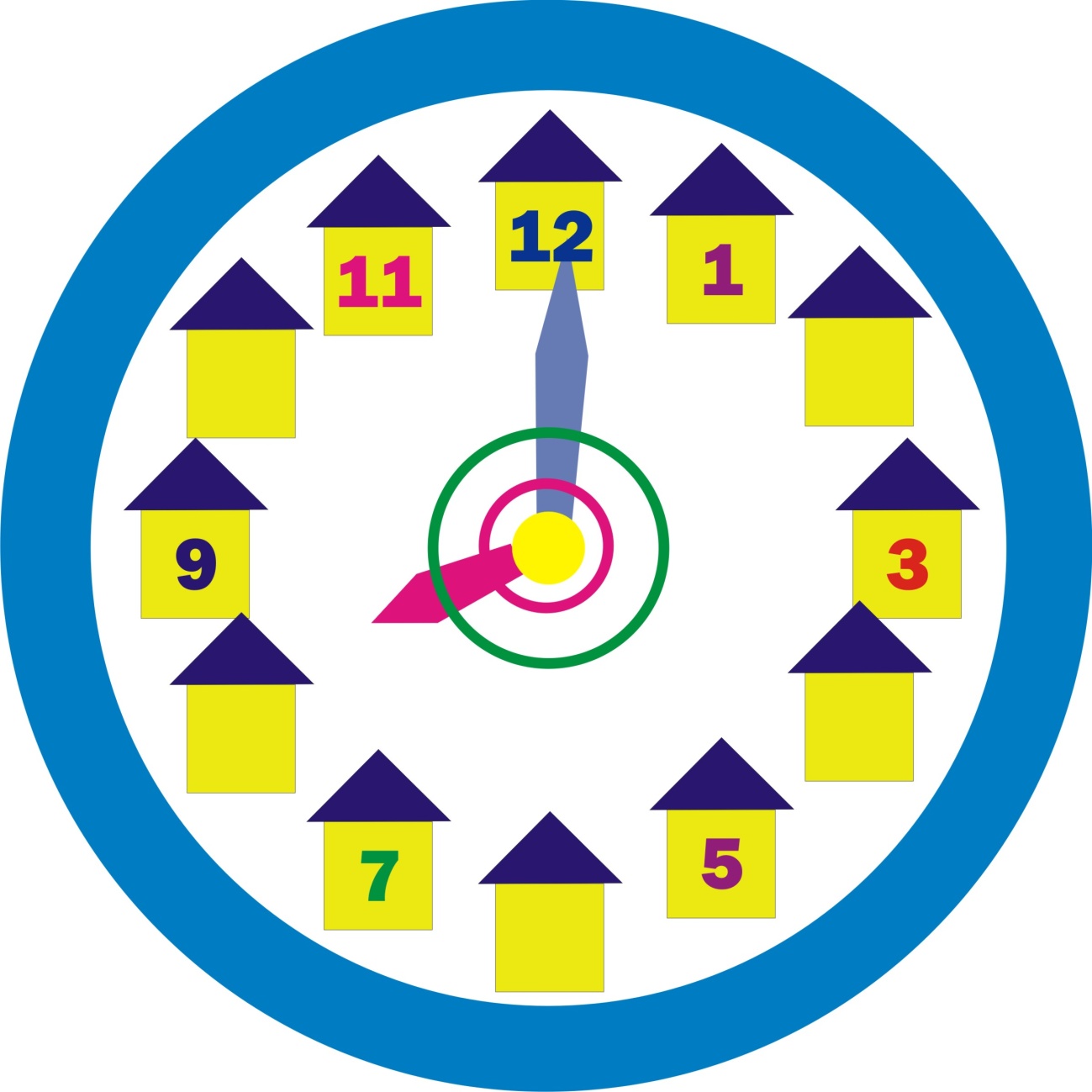 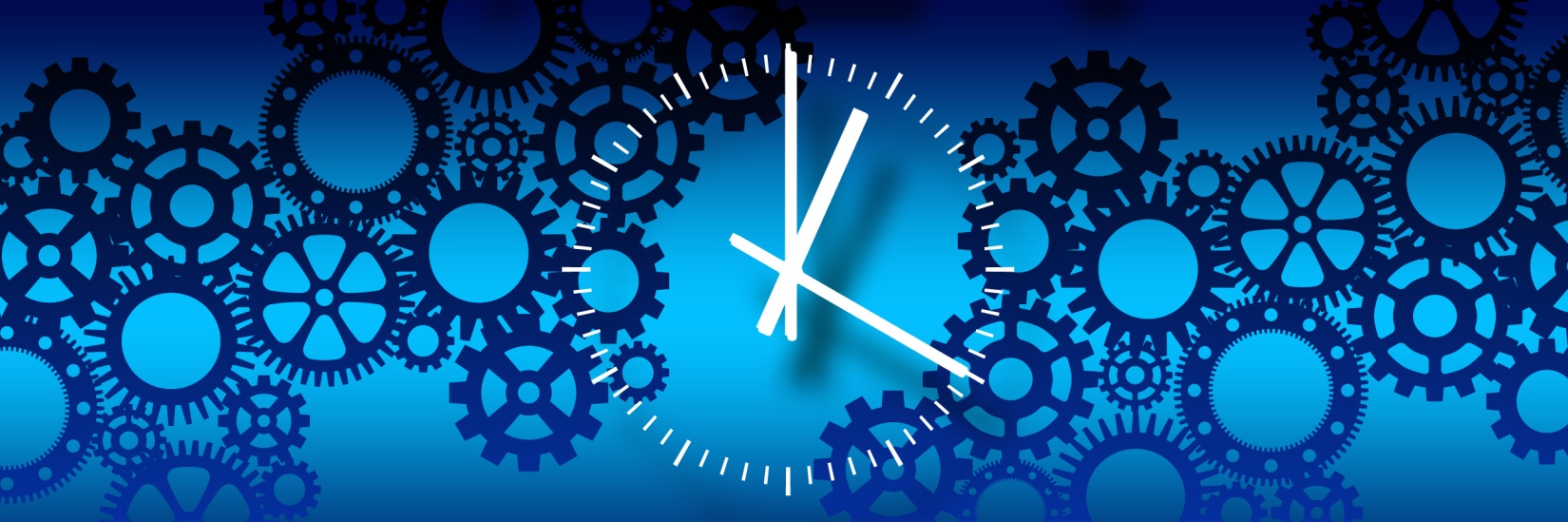 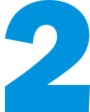 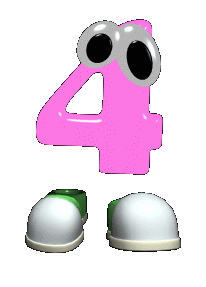 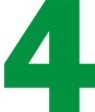 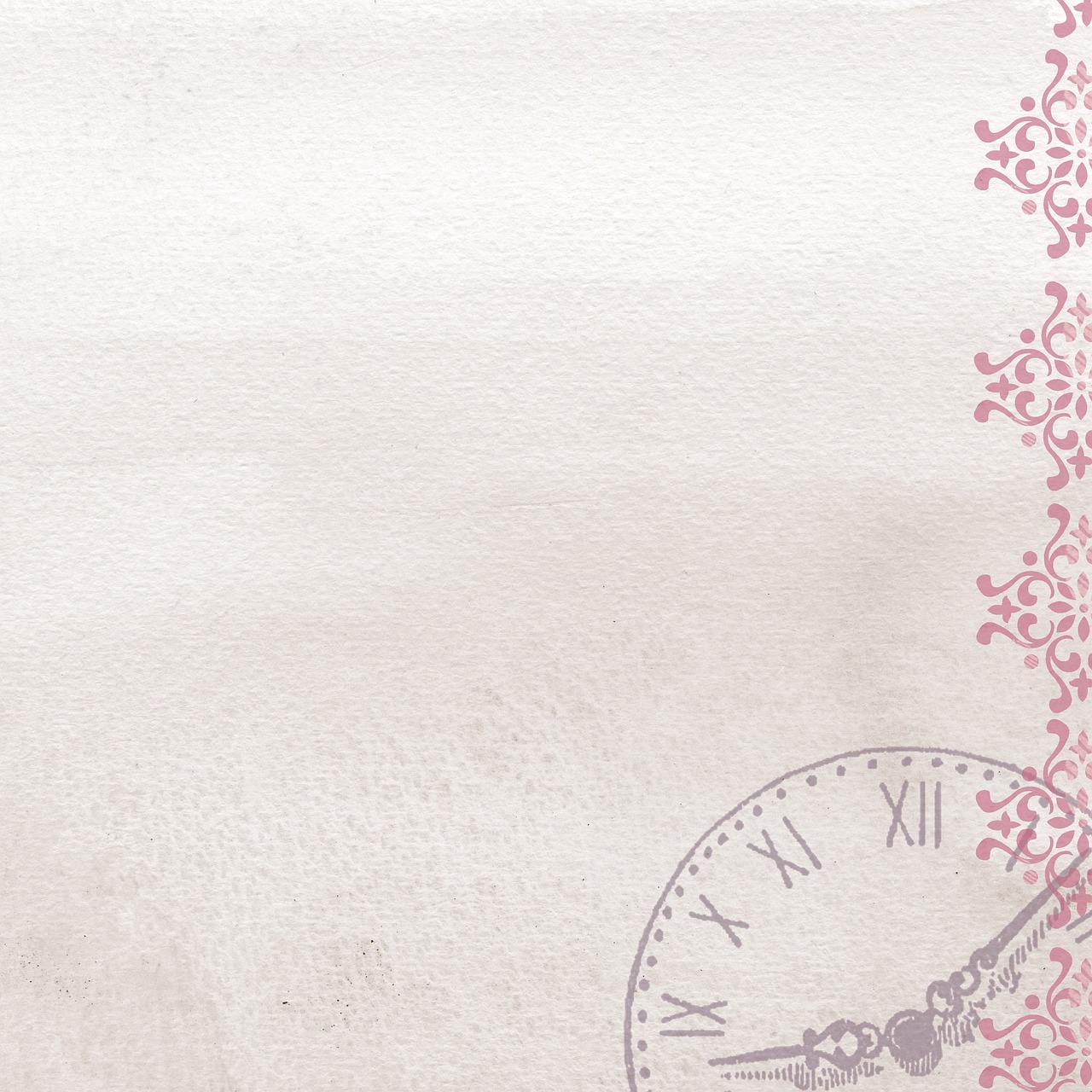 ФИЗМИНУТКА
1. Кто там  ходит влево-вправо?
Это маятник в часах
Он работает исправно
И твердит:  Тик –Так, Тик- Так
(руки на поясе, наклоны вправо-влево)
2. А над ним сидит кукушка
Это вовсе не игрушка
Птица дверцу открывает
Время точное сообщает
(руки согнуты перед грудью, резкими рывками руки распределяются в стороны)
3. А часы идут, идут
Не спешат, не отстают
Мы без них не будем знать
(ходьба на месте)
Что уже пора вставать (потянуться)
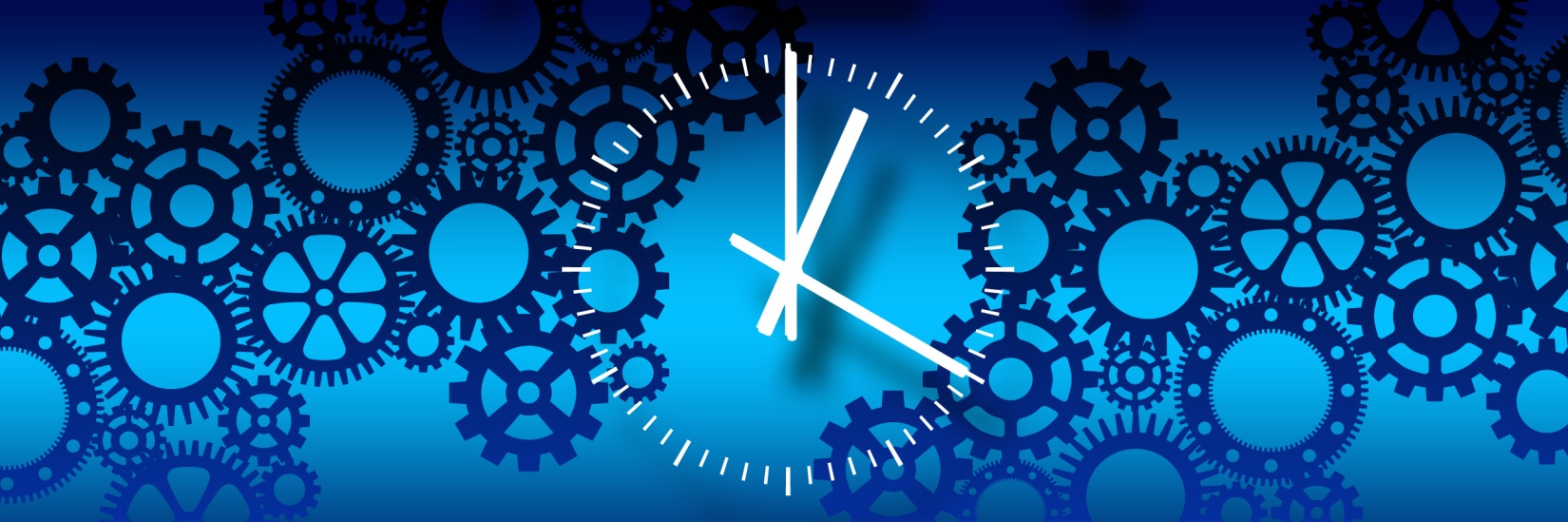 3 ЗАДАНИЕ
Когда цифры должны были вернуться в свои домики?
Утро, день, вечер, ночь.
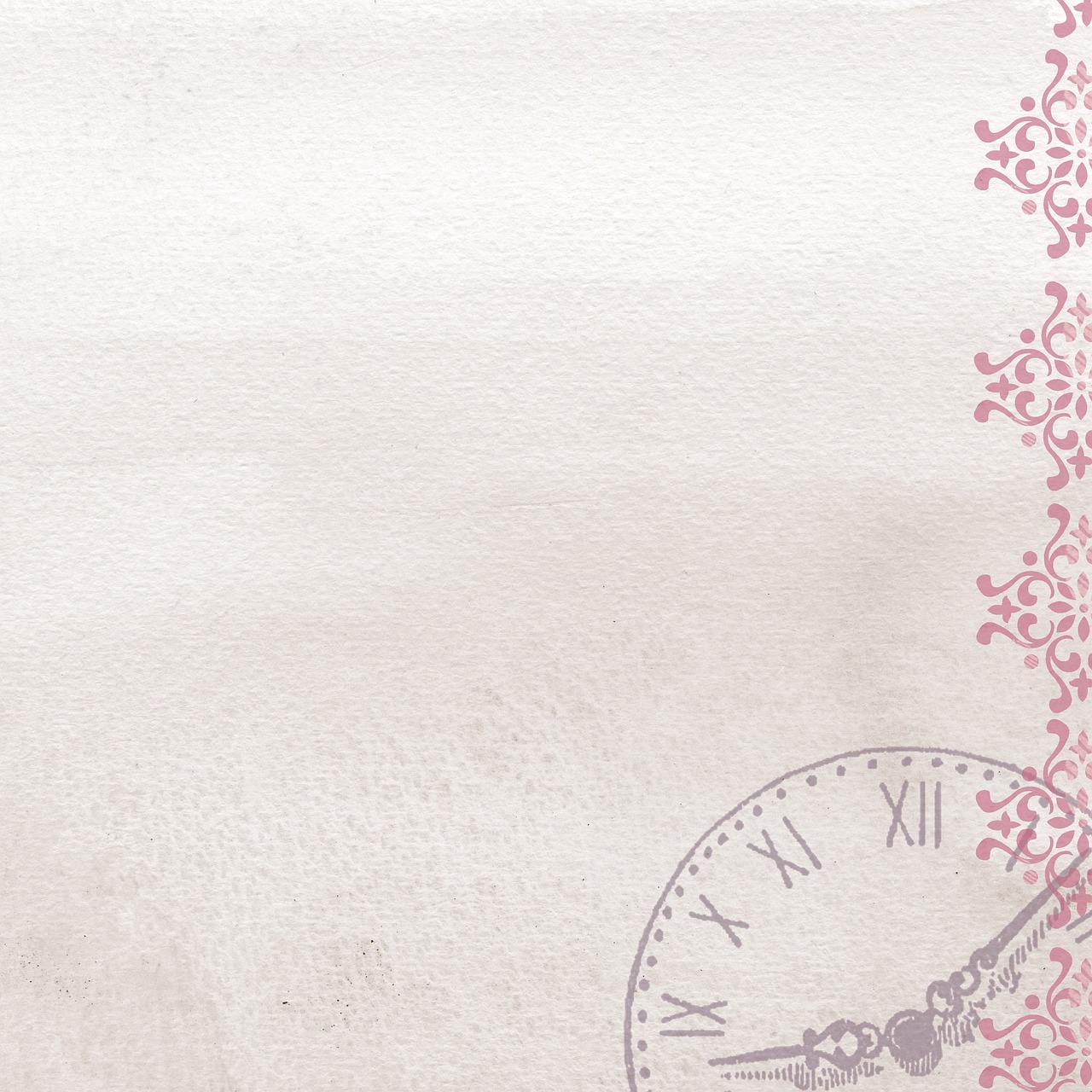 ночь
день
утро
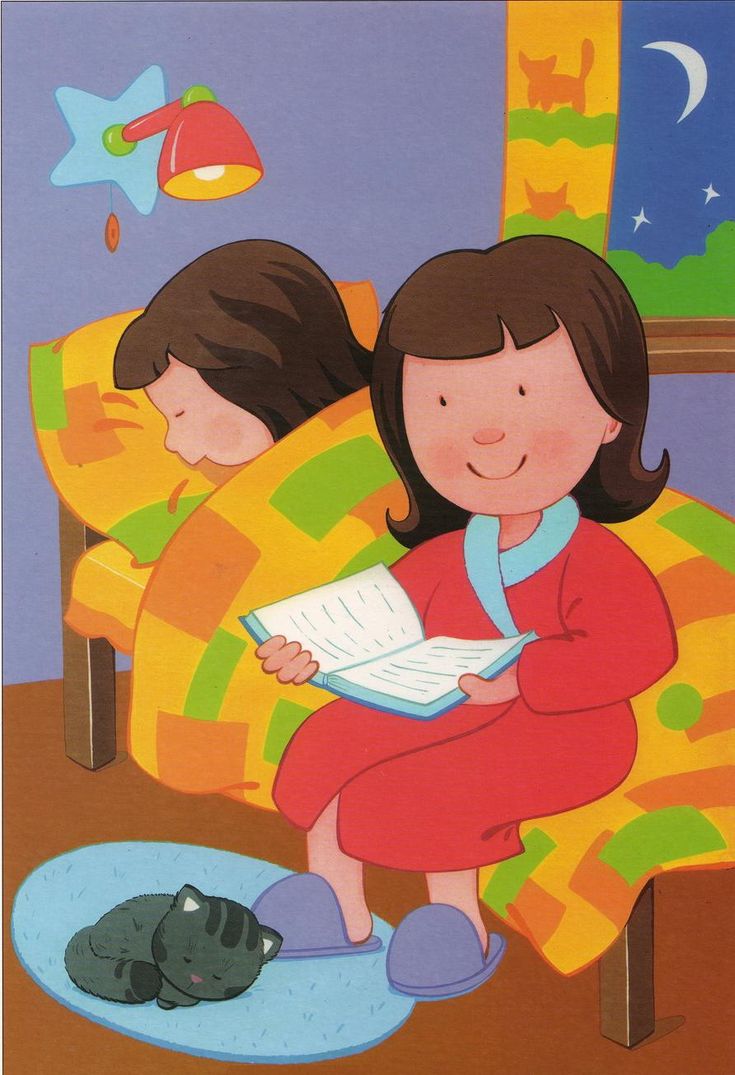 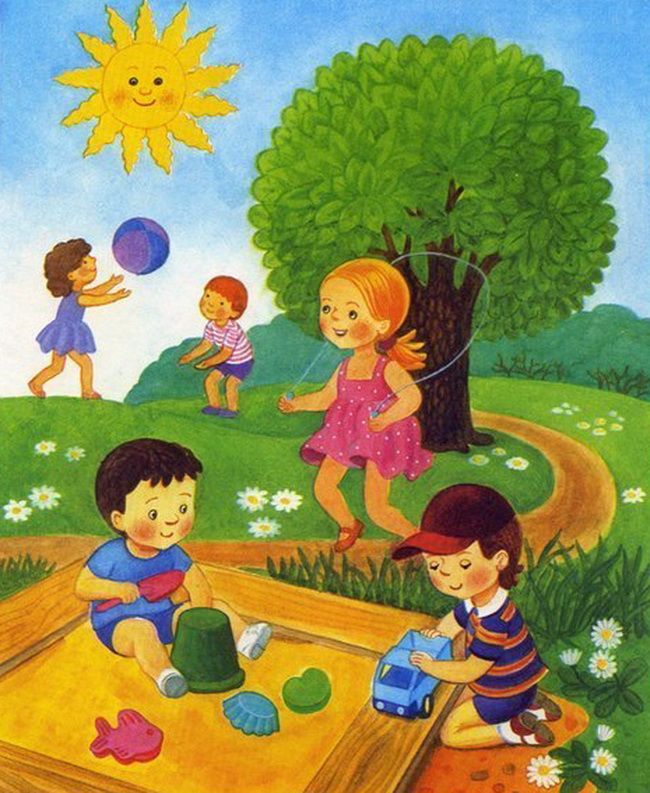 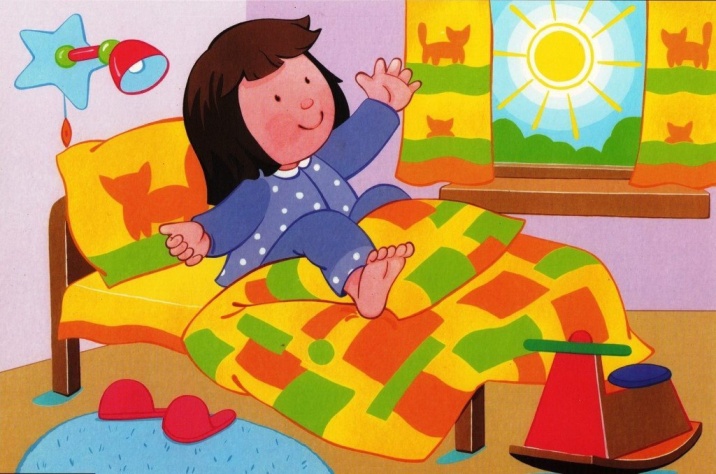 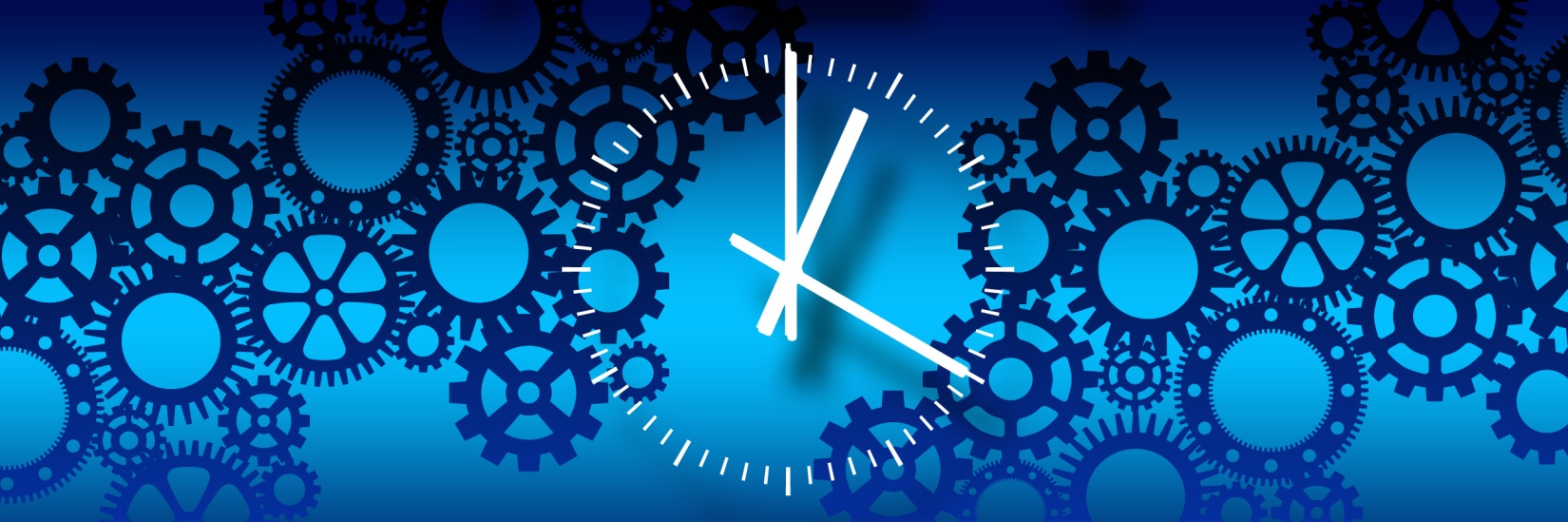 вечер
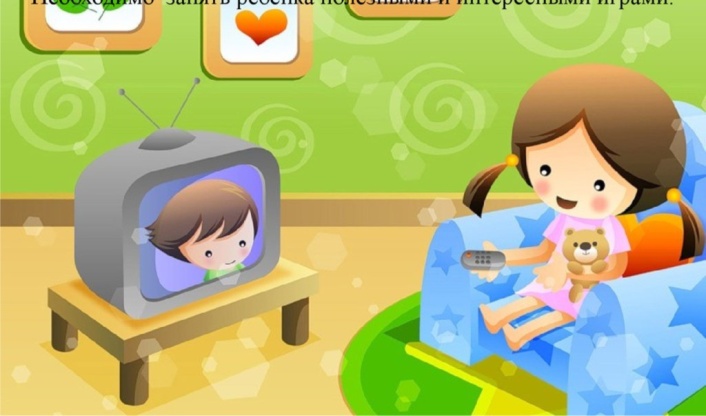 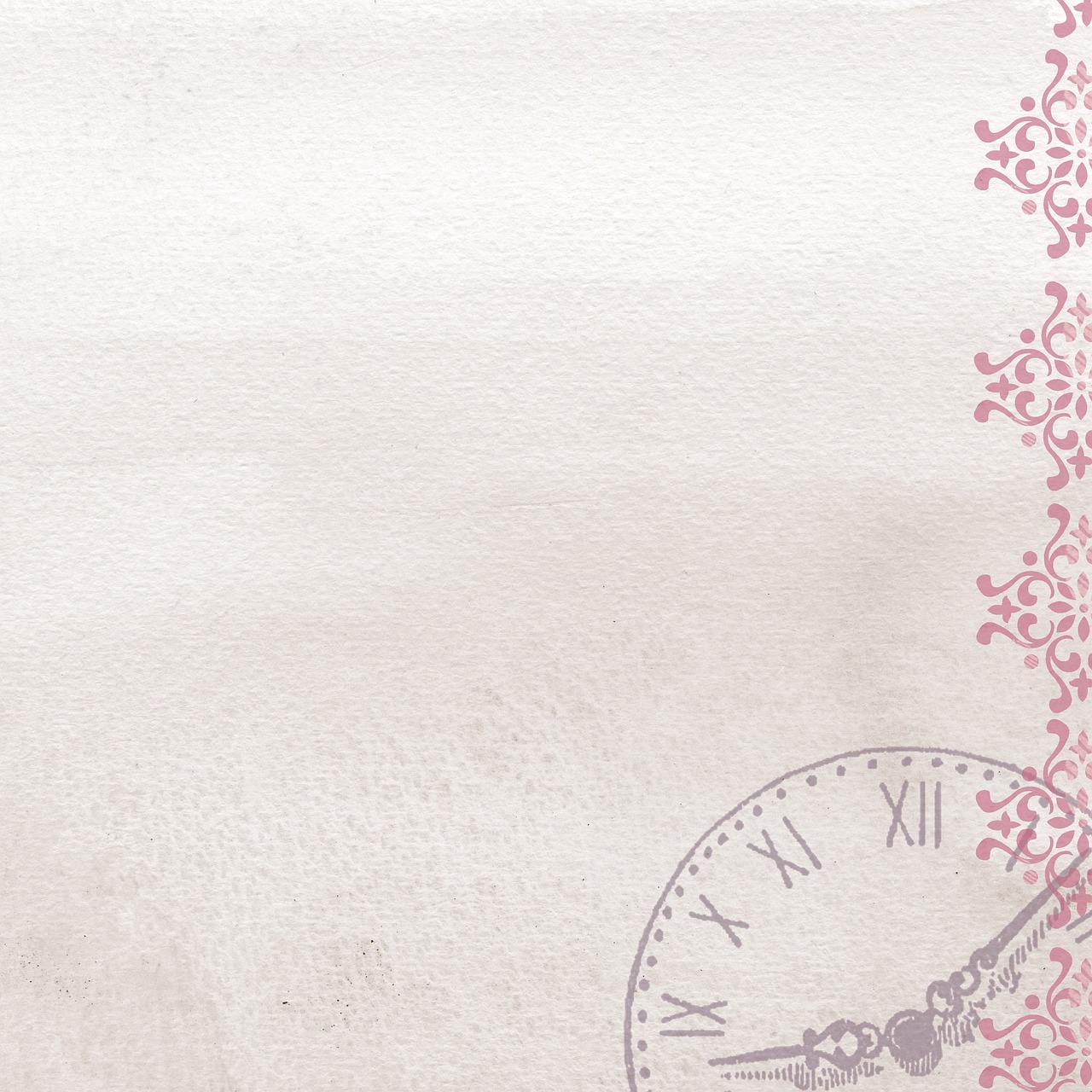 3 ЗАДАНИЕ
Молодцы, справились с заданием. 
Теперь мы можем вернуть  ещё одну цифру 6.
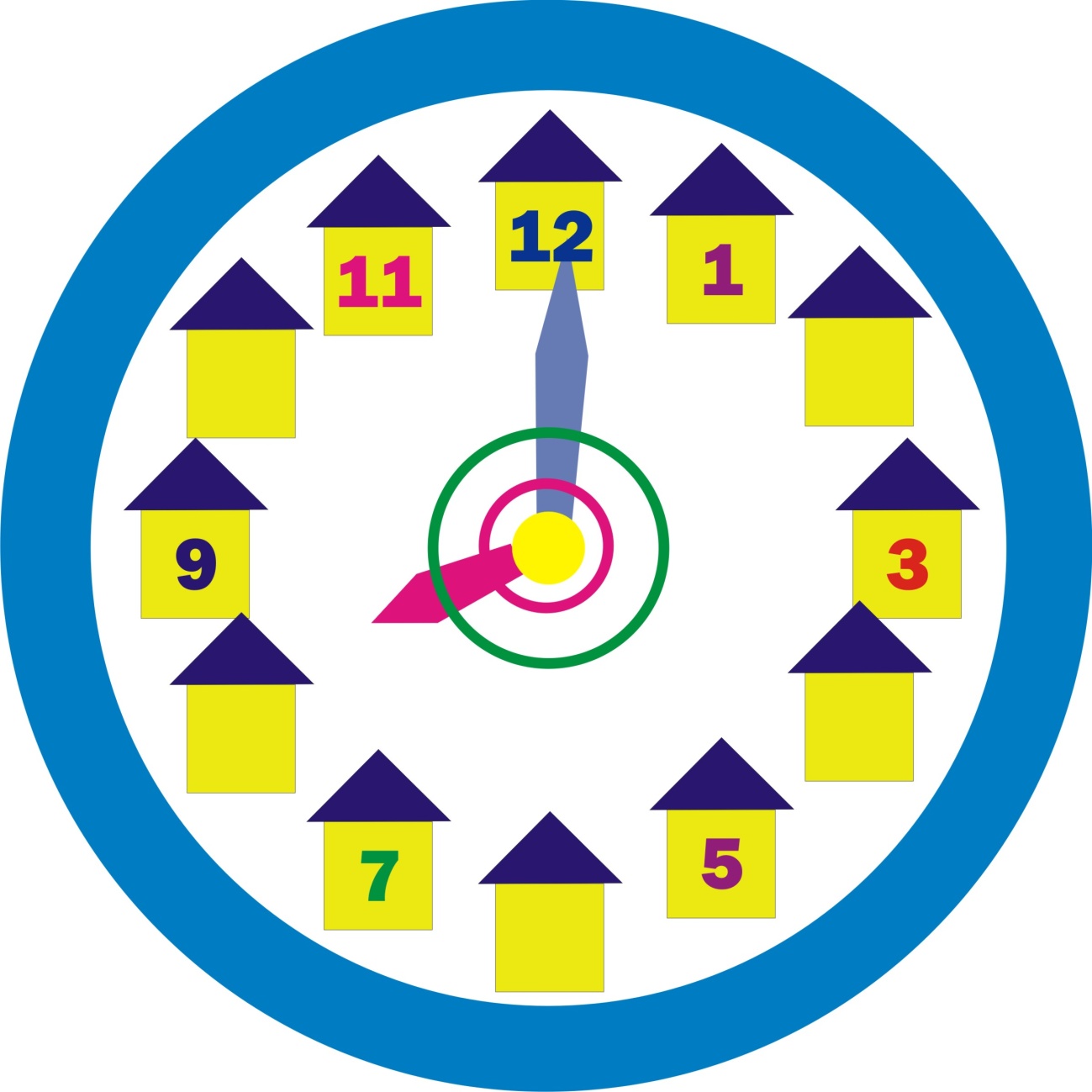 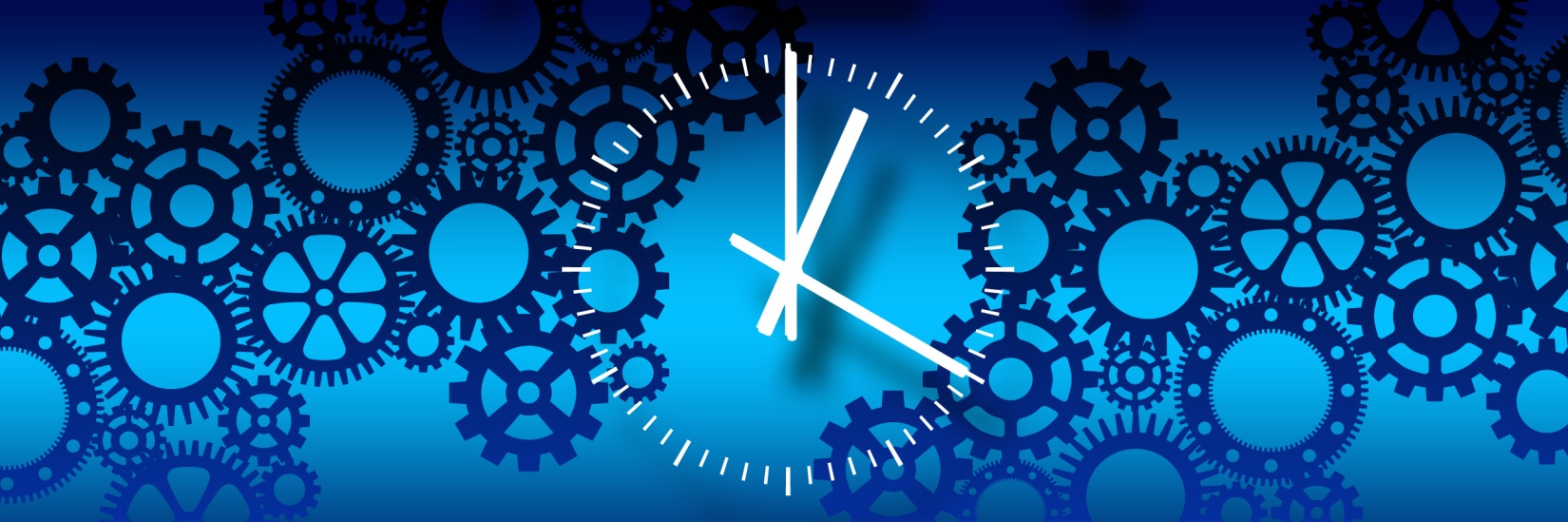 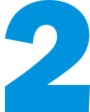 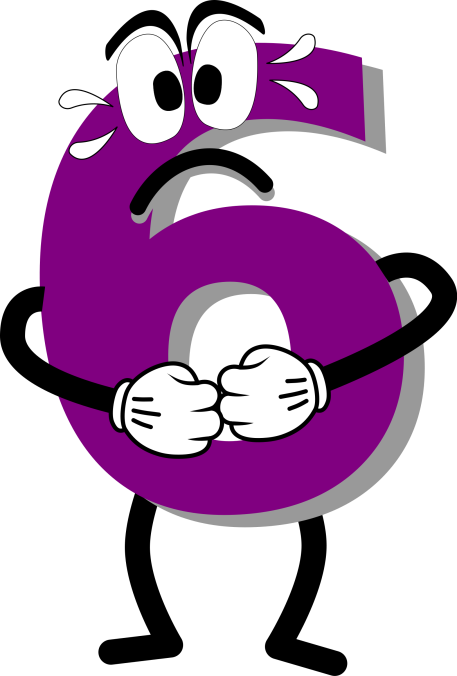 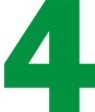 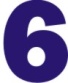 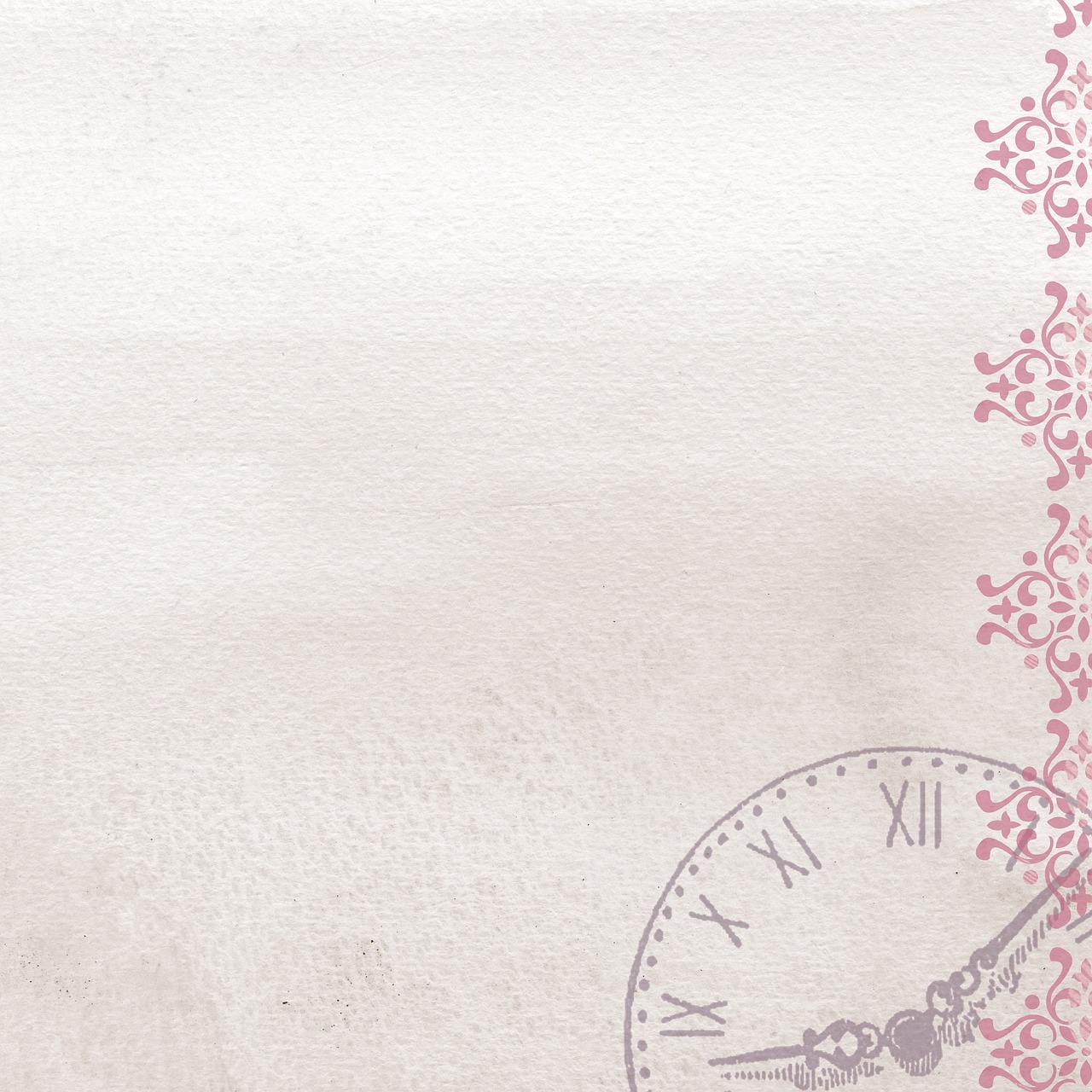 4 ЗАДАНИЕ 
Задача. 
На полке стоят 3 будильника красного цвета и 2 синего цвета. Сколько всего будильников стоит на
полке?
Решение:  I вариант 3+2=5  (запись  на доске).
                    II вариант 2+3=5 (запись на доске).
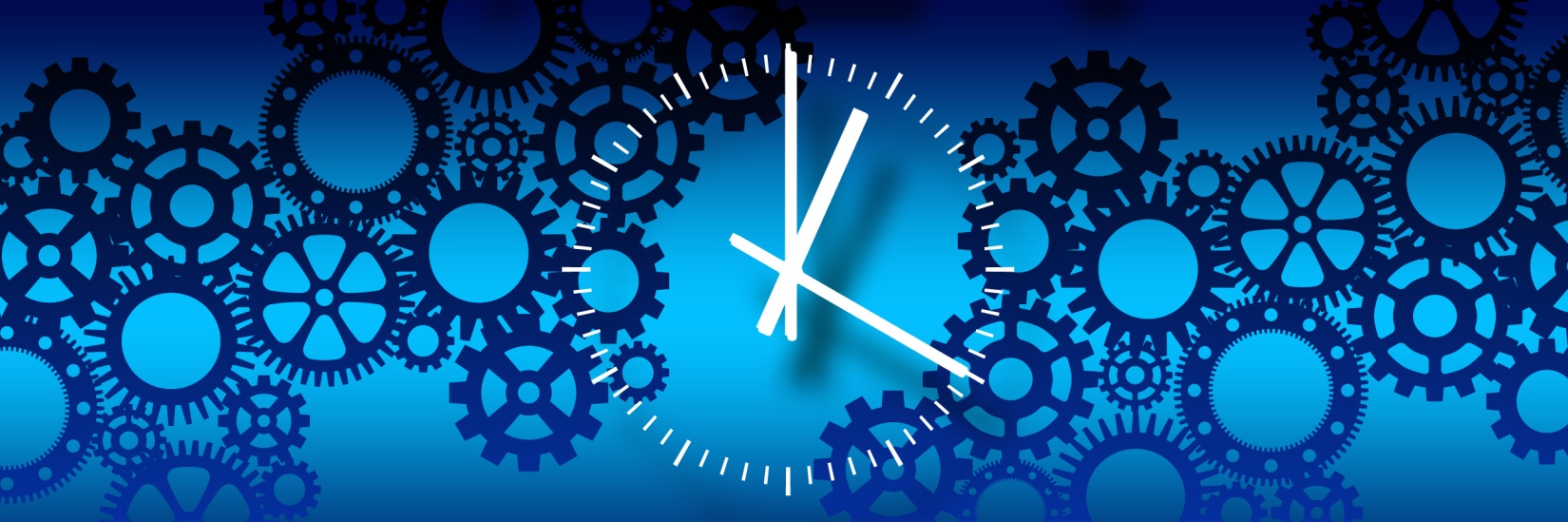 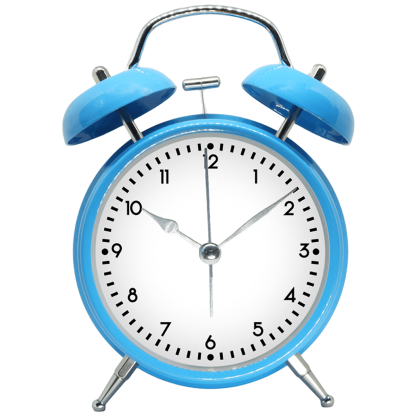 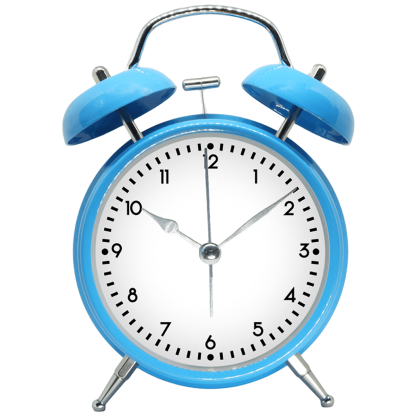 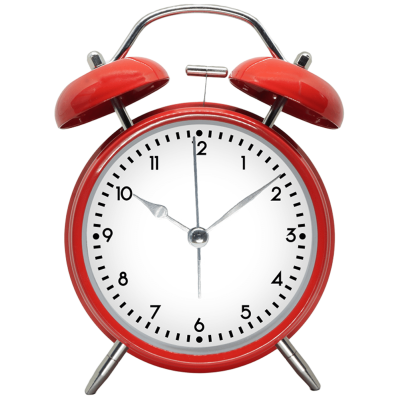 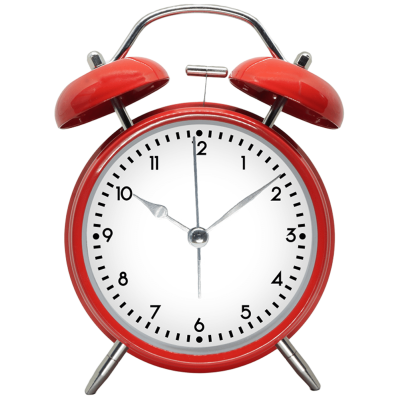 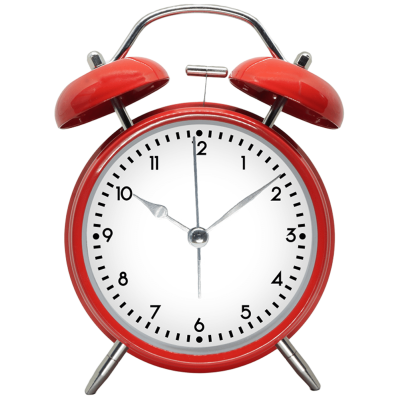 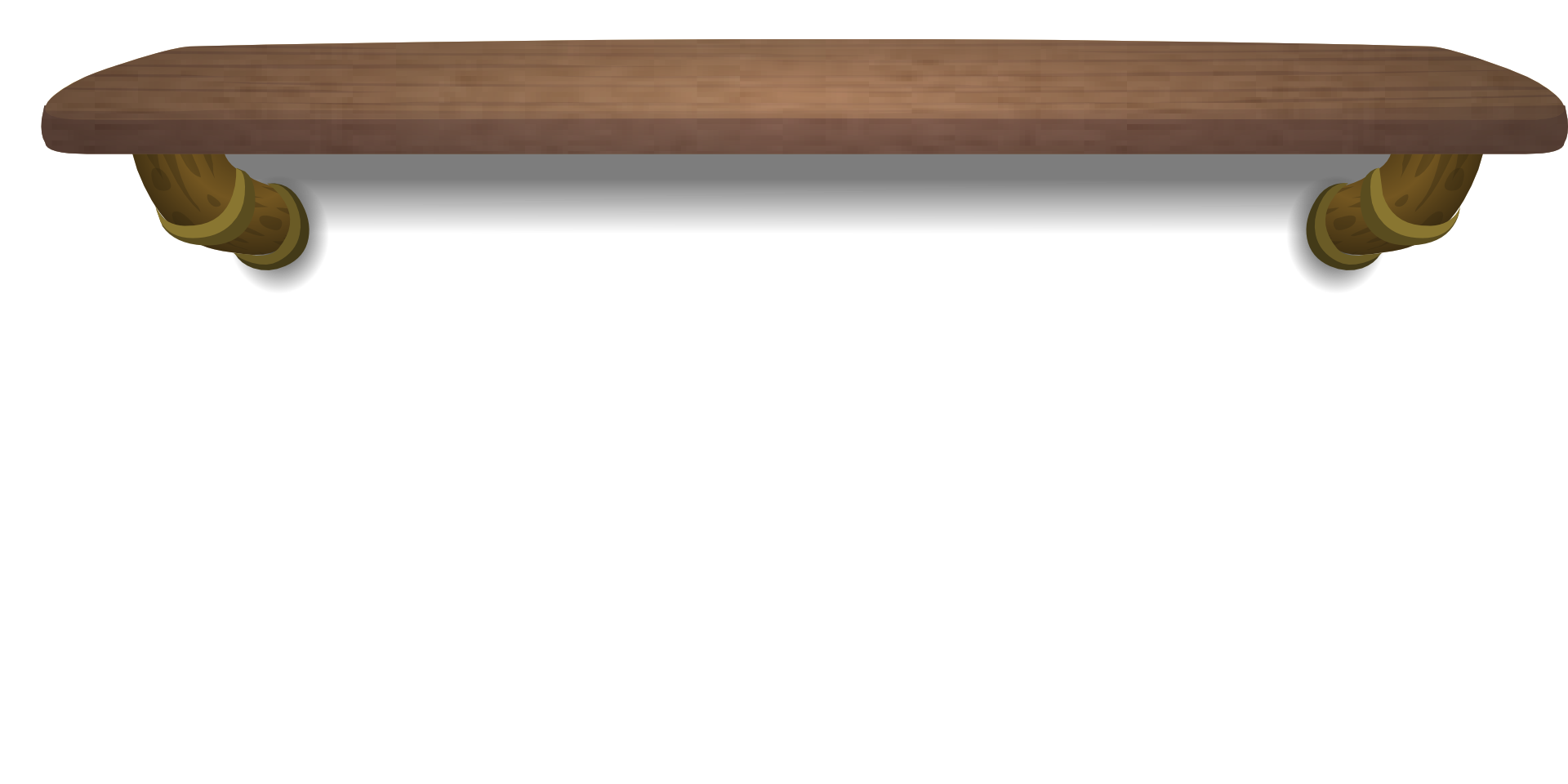 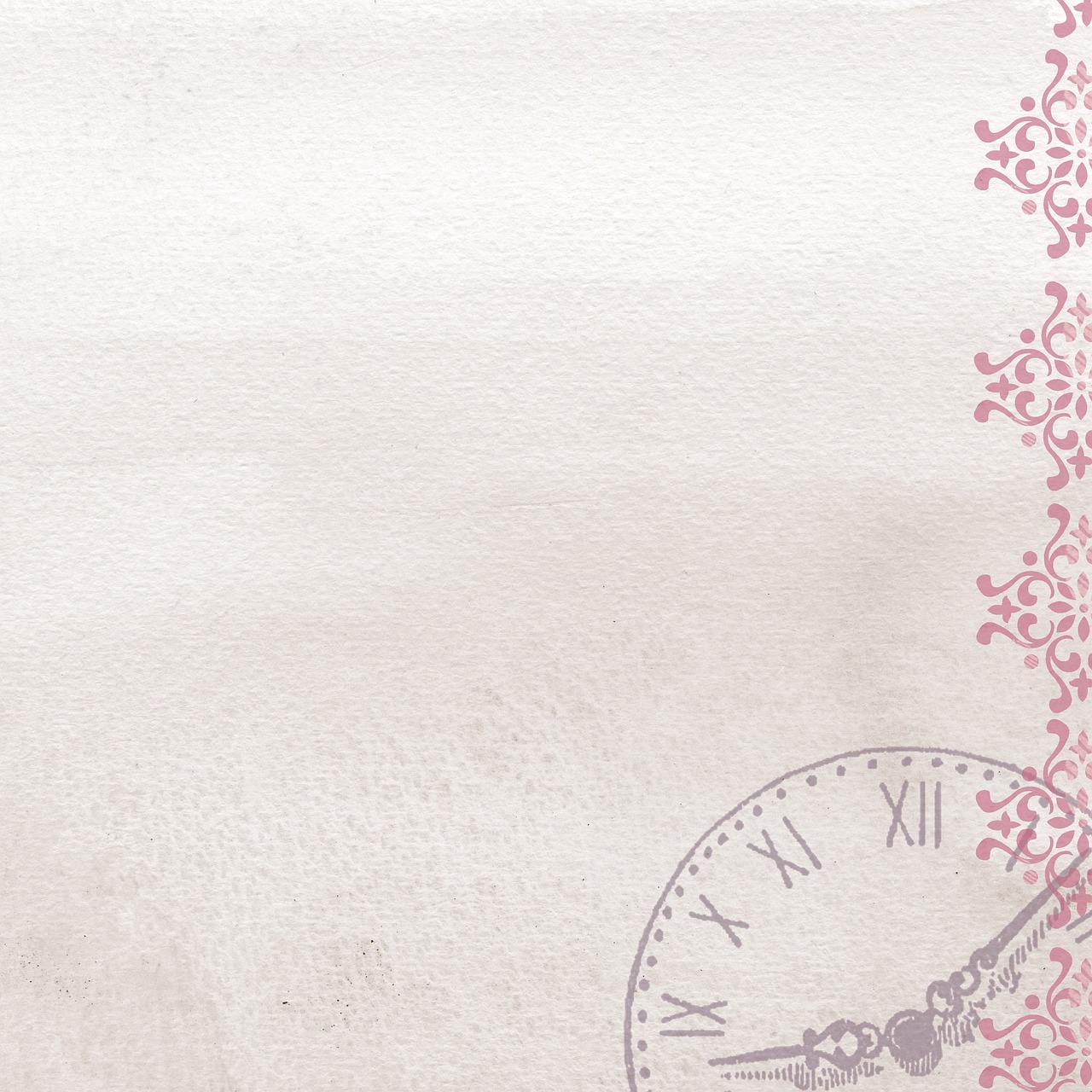 4 ЗАДАНИЕ
Молодцы, справились с заданием. 
Теперь мы можем вернуть  ещё одну цифру 8.
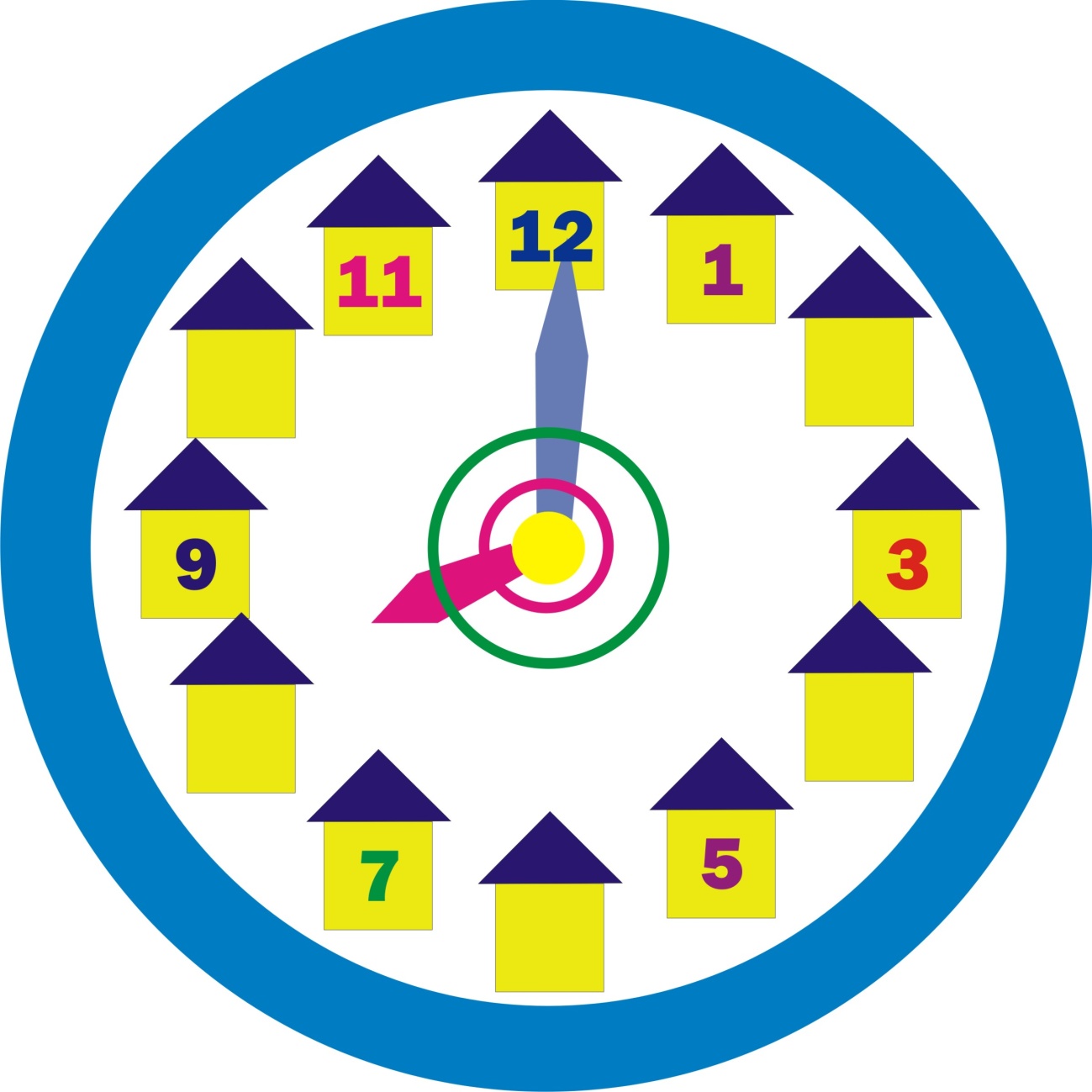 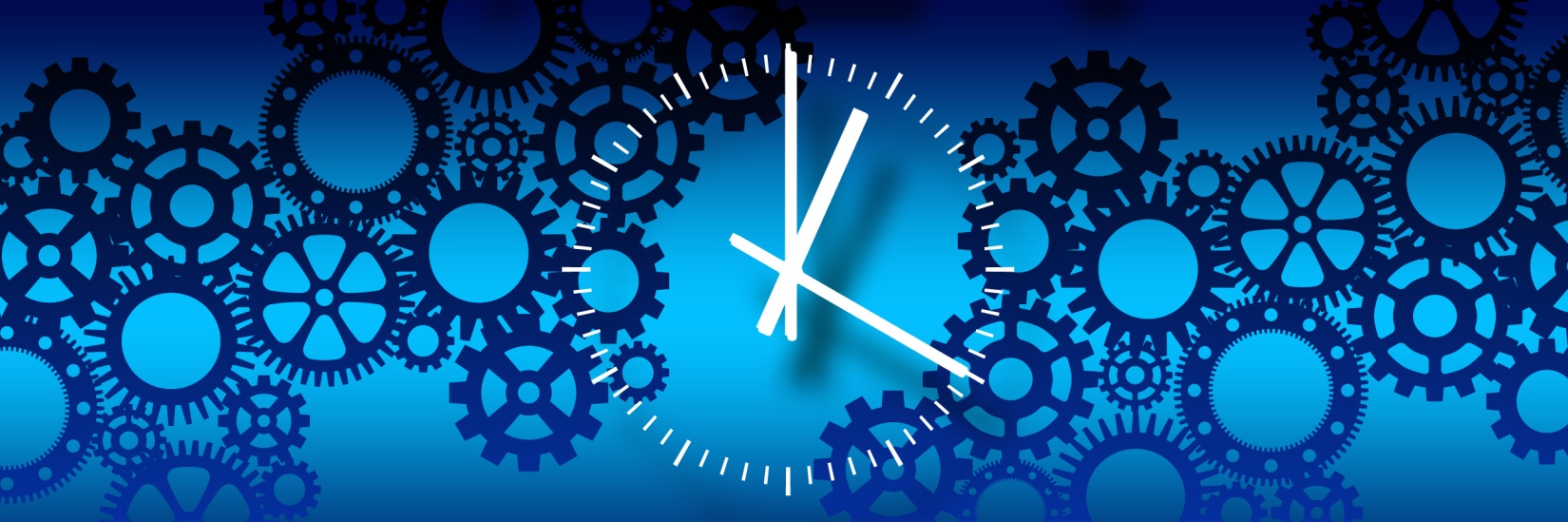 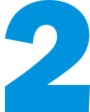 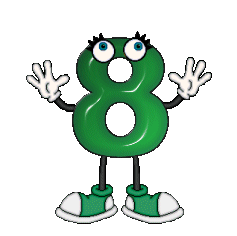 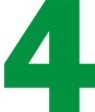 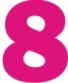 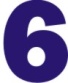 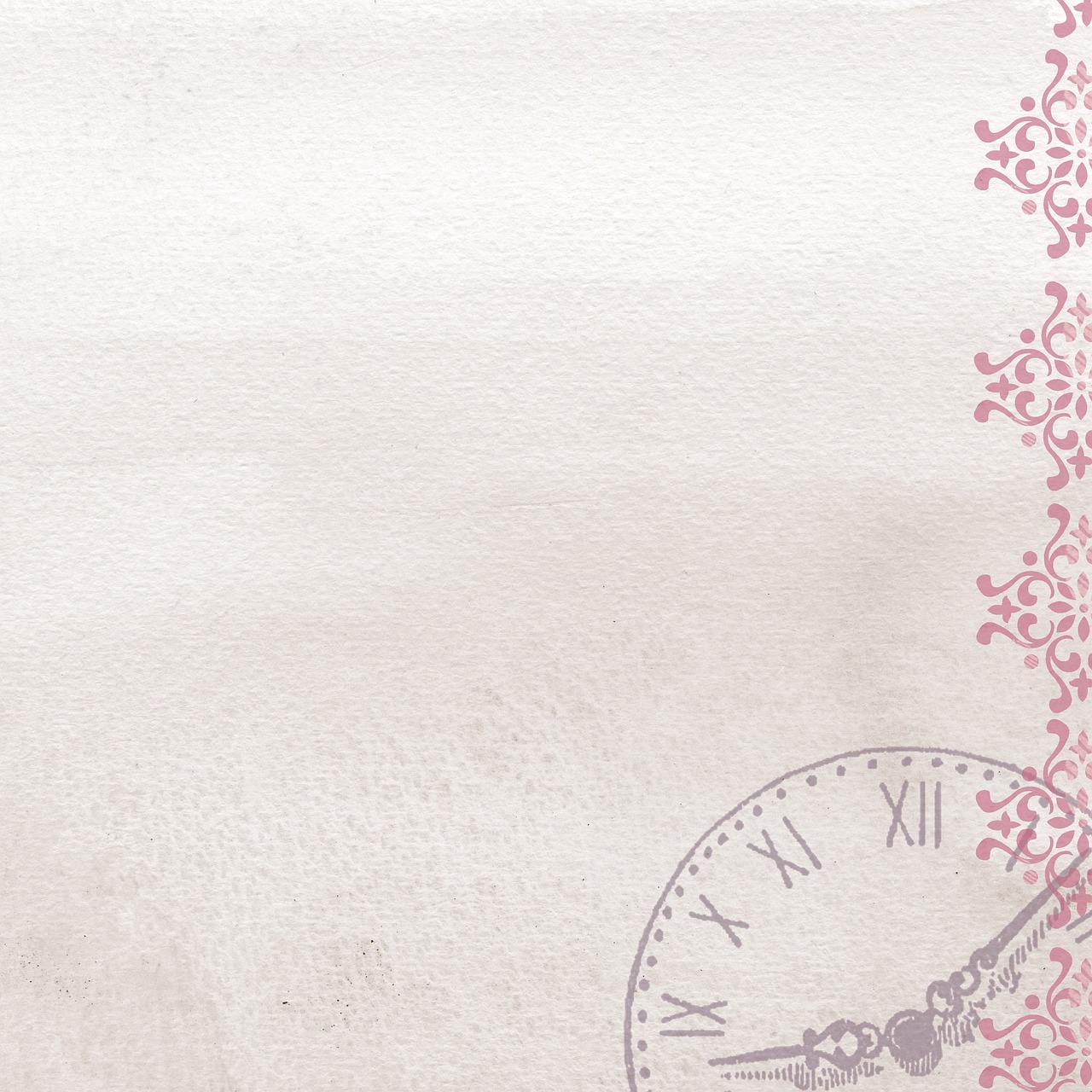 5 ЗАДАНИЕ
 «Установи точное время».
утро
вечер
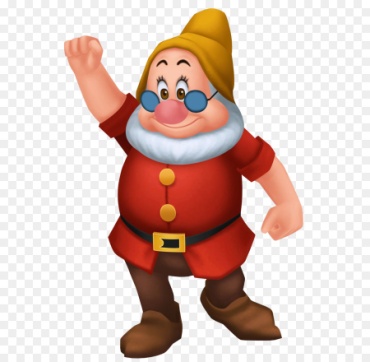 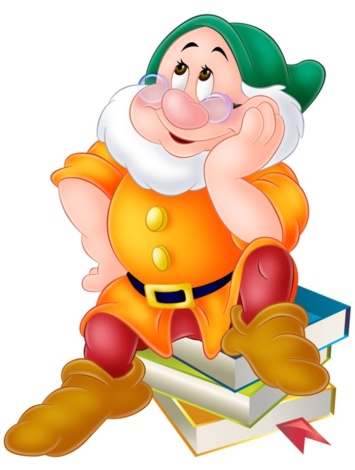 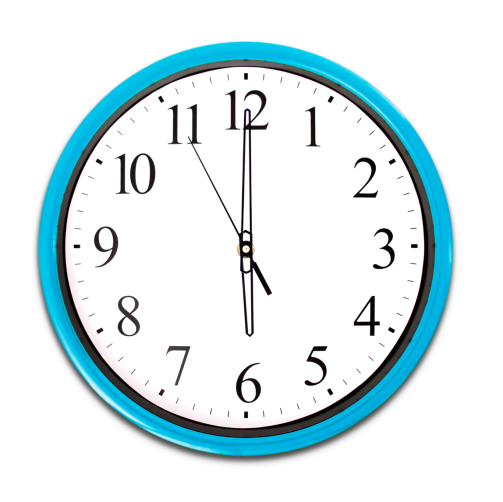 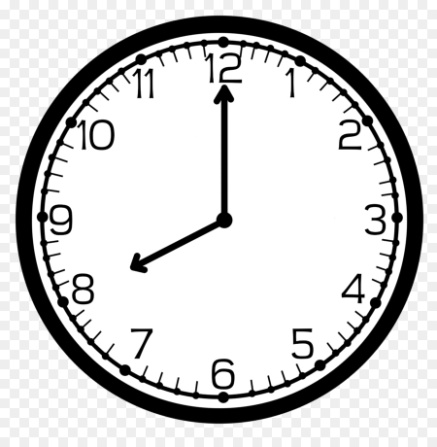 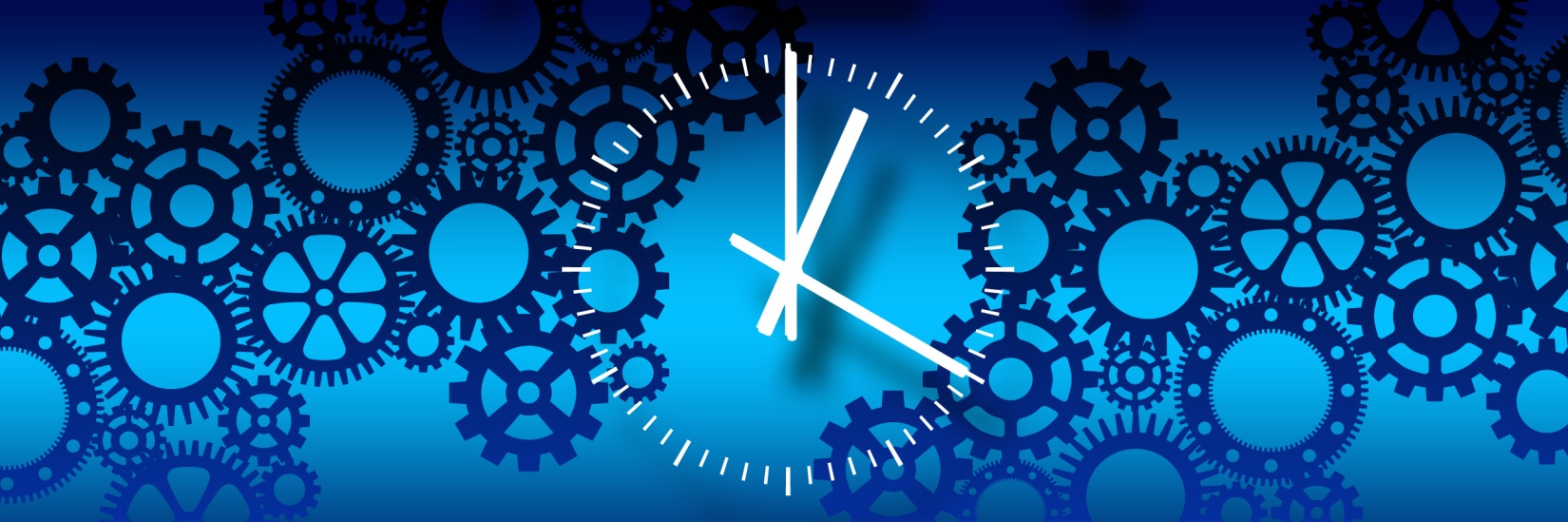 день
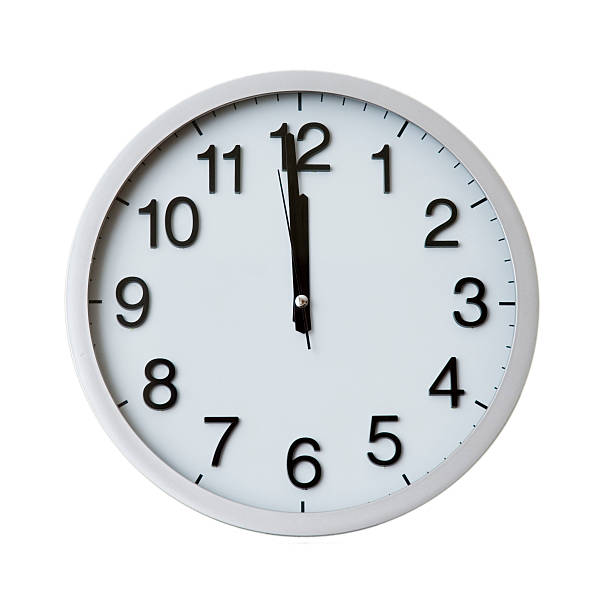 ночь
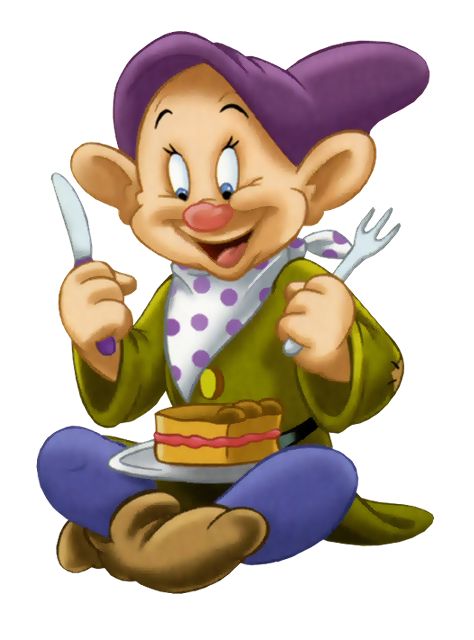 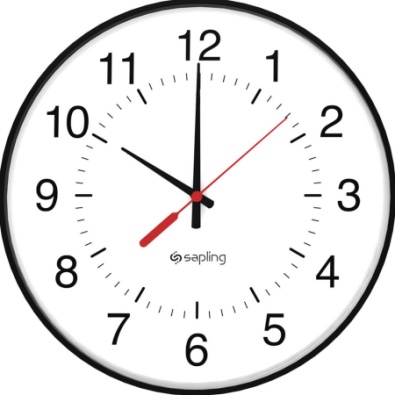 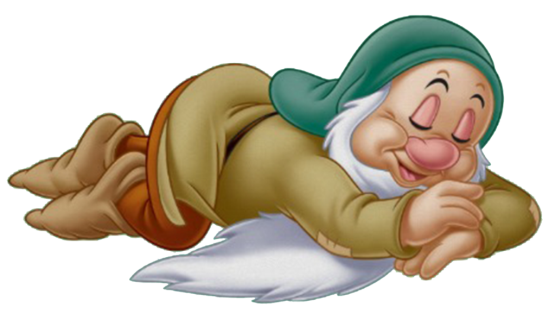 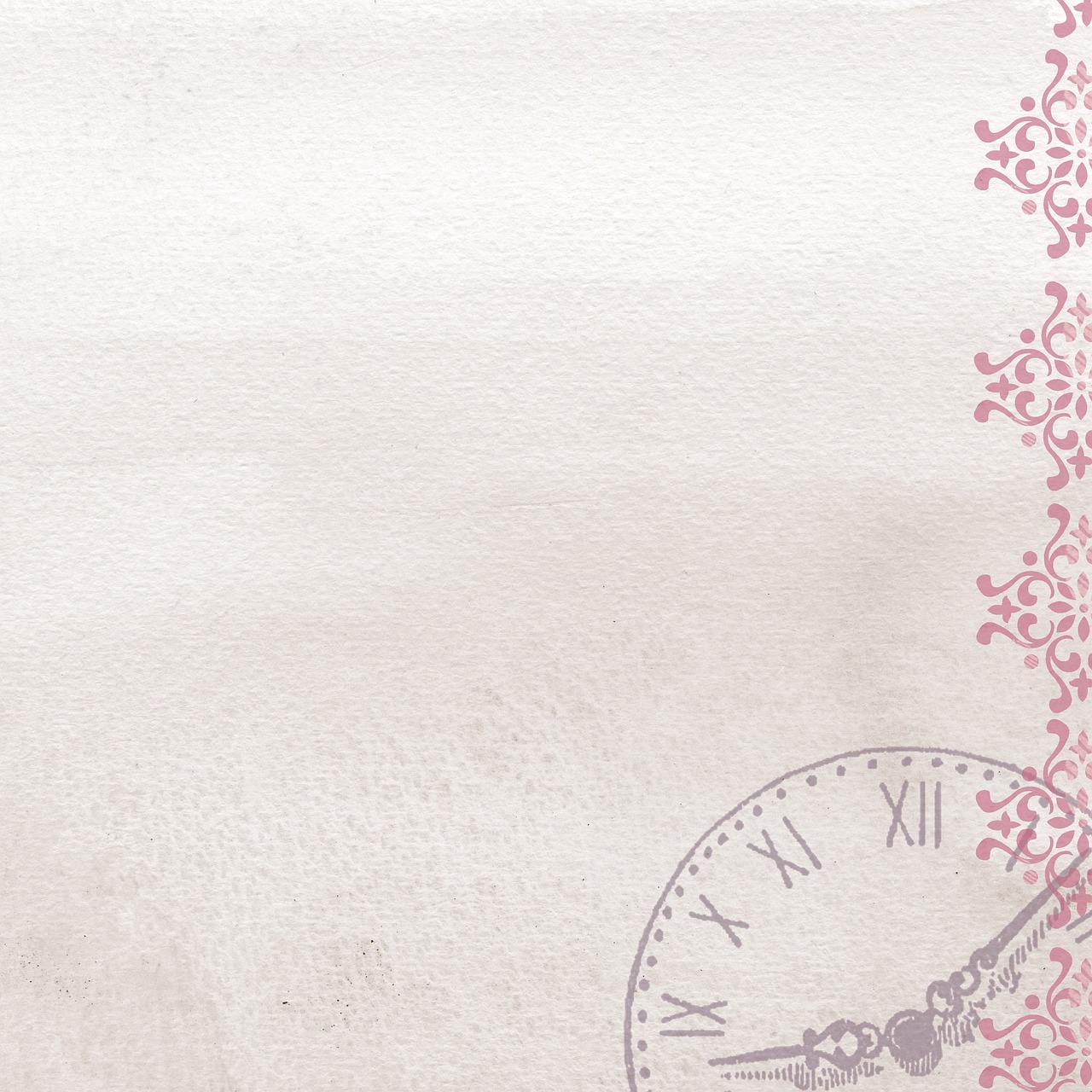 5 ЗАДАНИЕ
 «Молодцы вернули цифру на место 10. Посмотрите, все цифры вернулись на свои места?
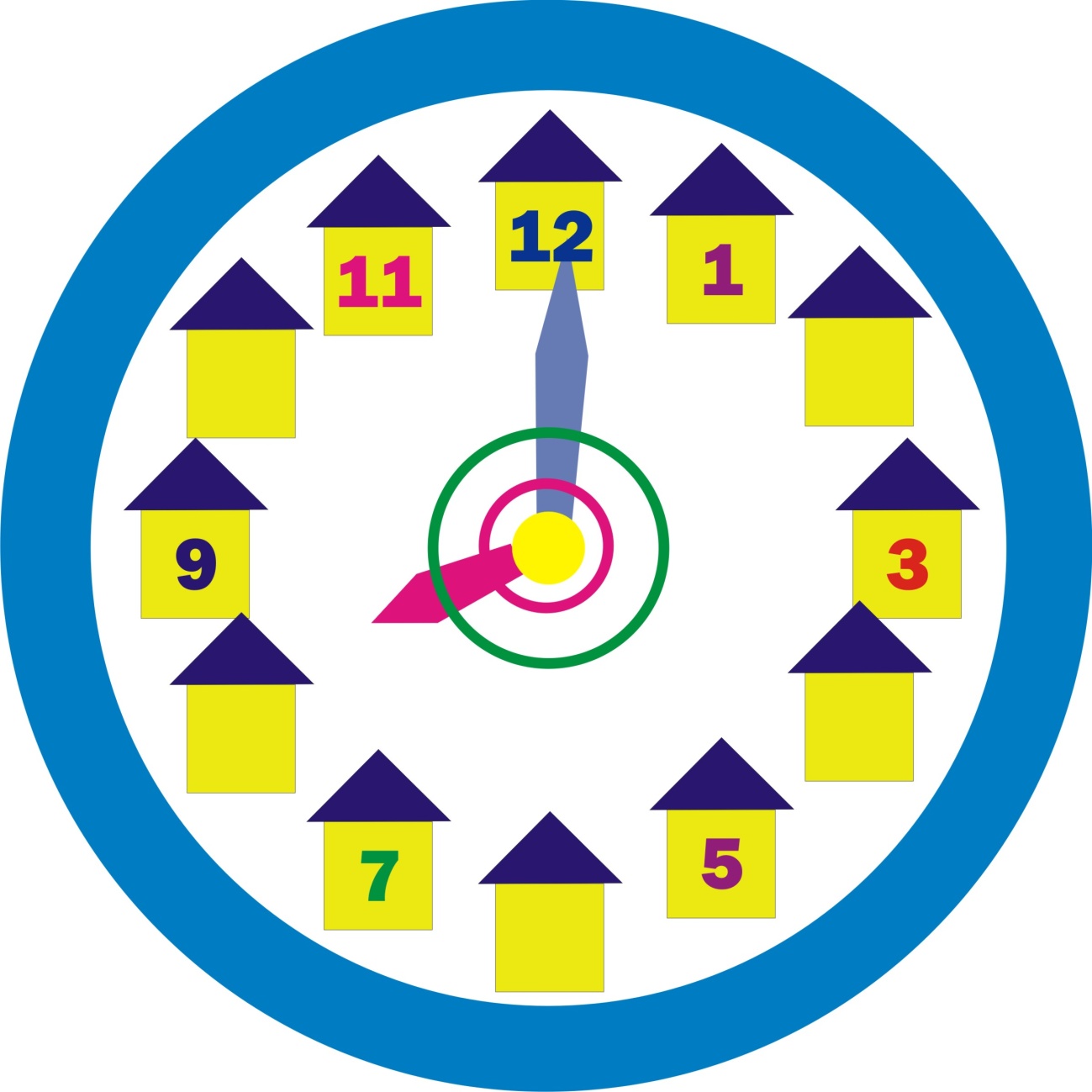 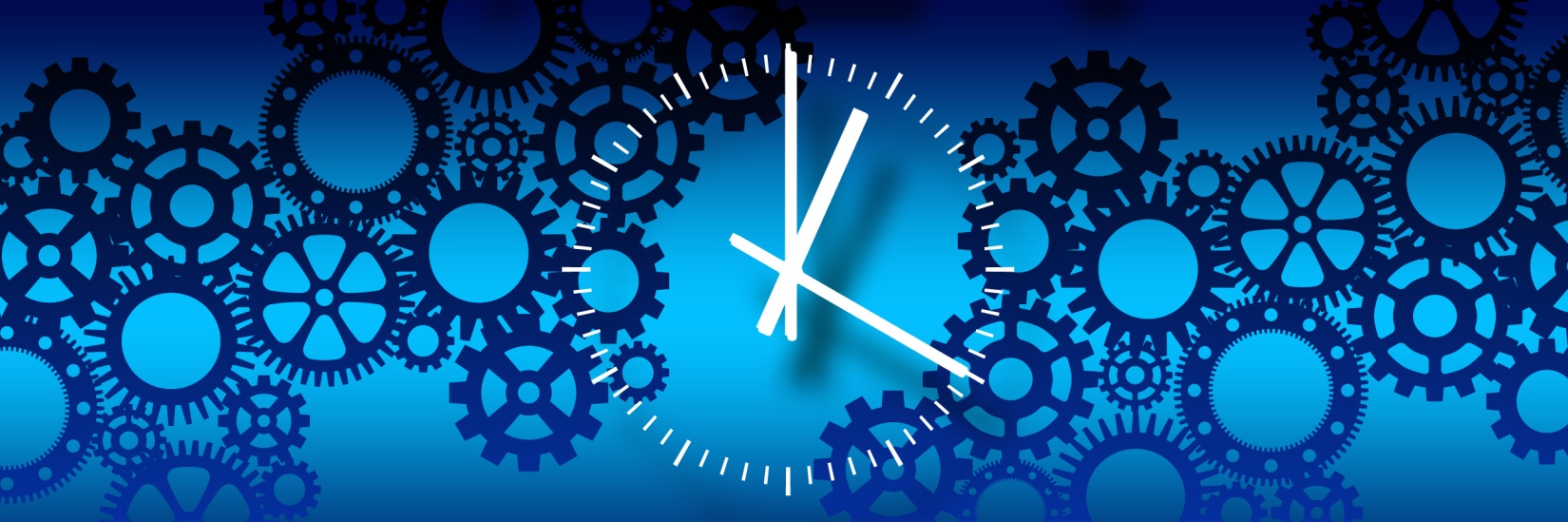 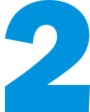 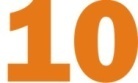 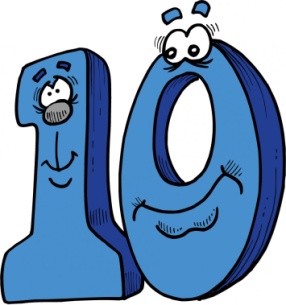 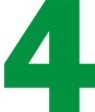 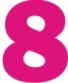 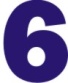 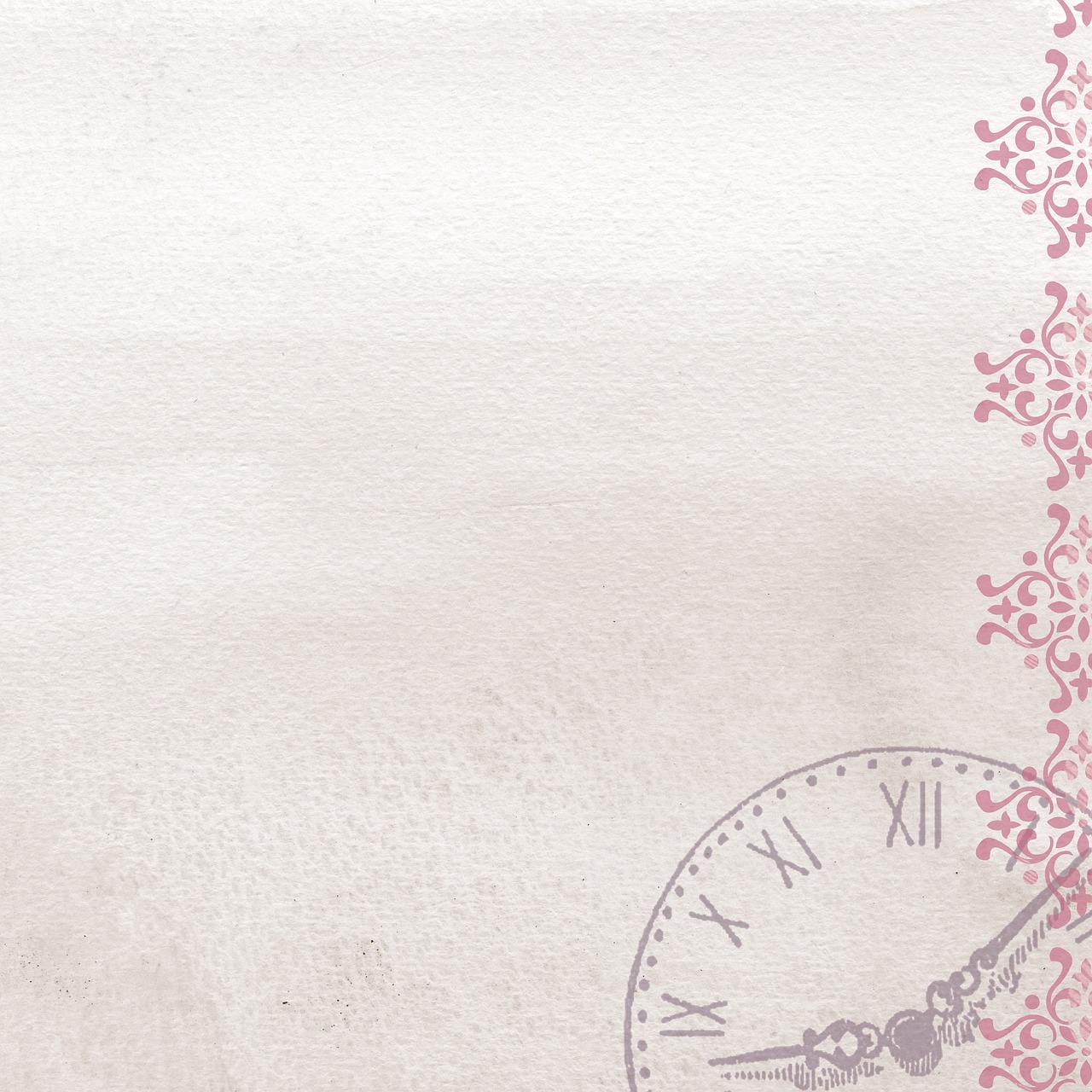 Вот  волшебные цифры с вашей помощью на своих местах. Будем надеяться, что они не попадут в такую трудную ситуацию и Гном сможет ими дальше любоваться и знать точное время.
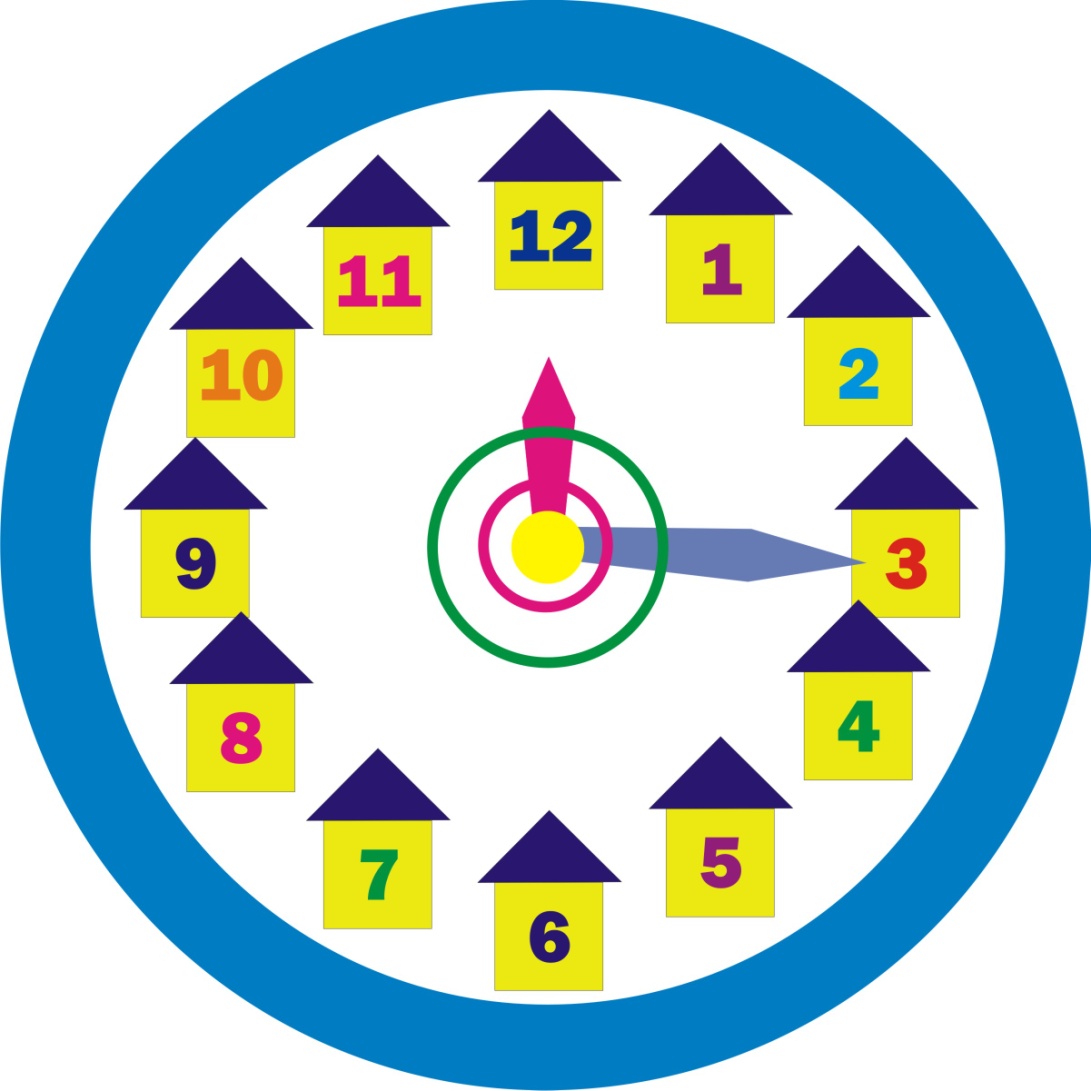 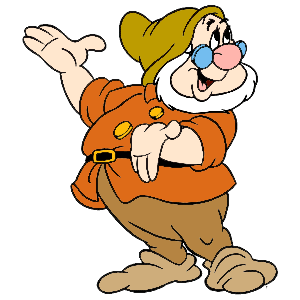 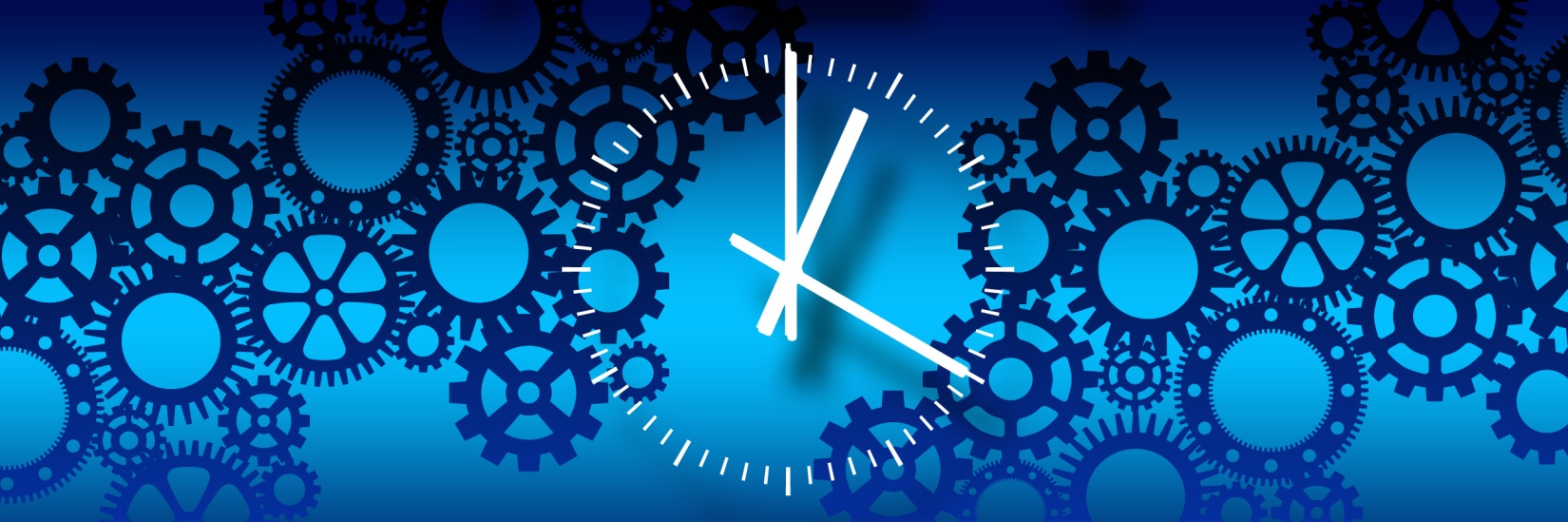 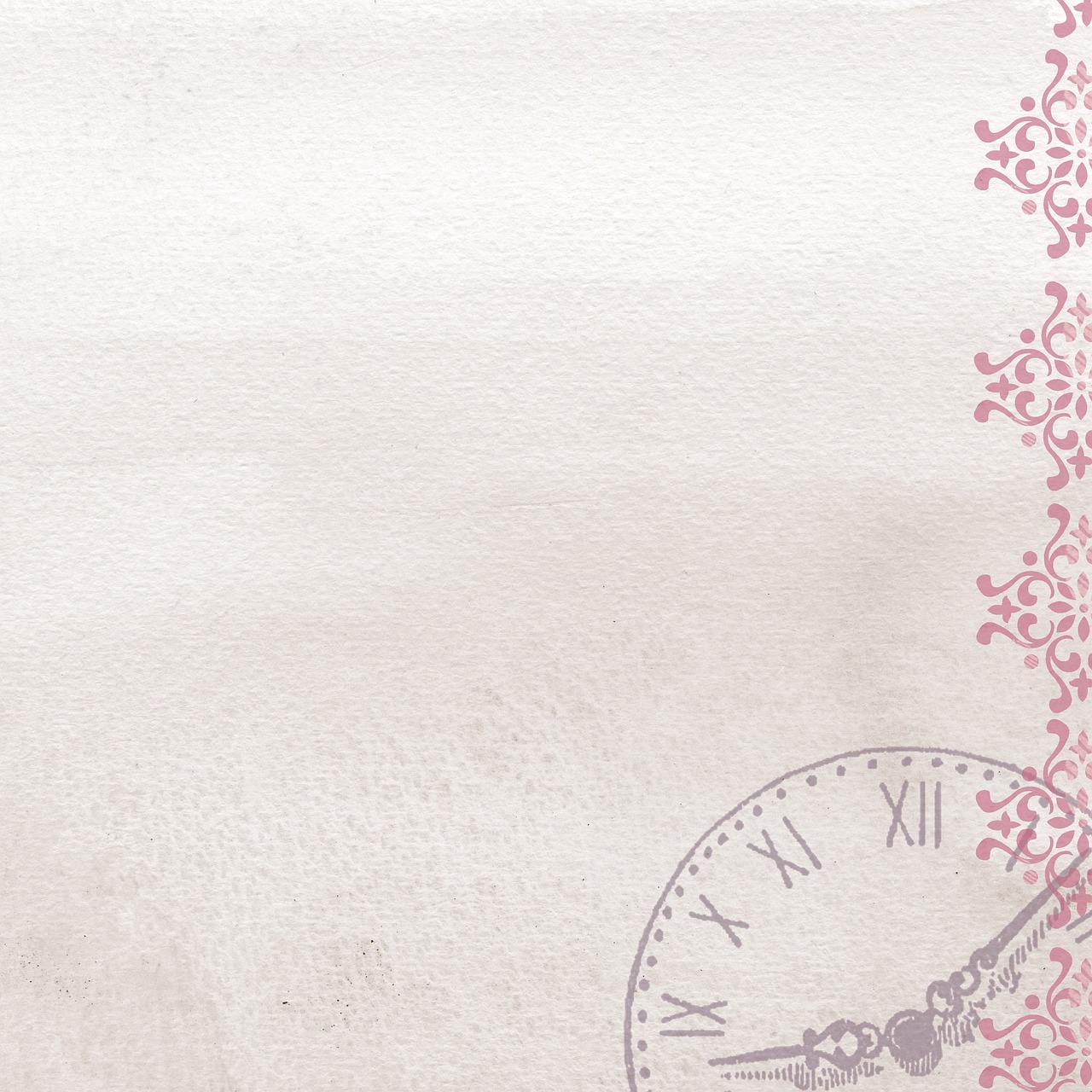 спасибо за внимание!!!
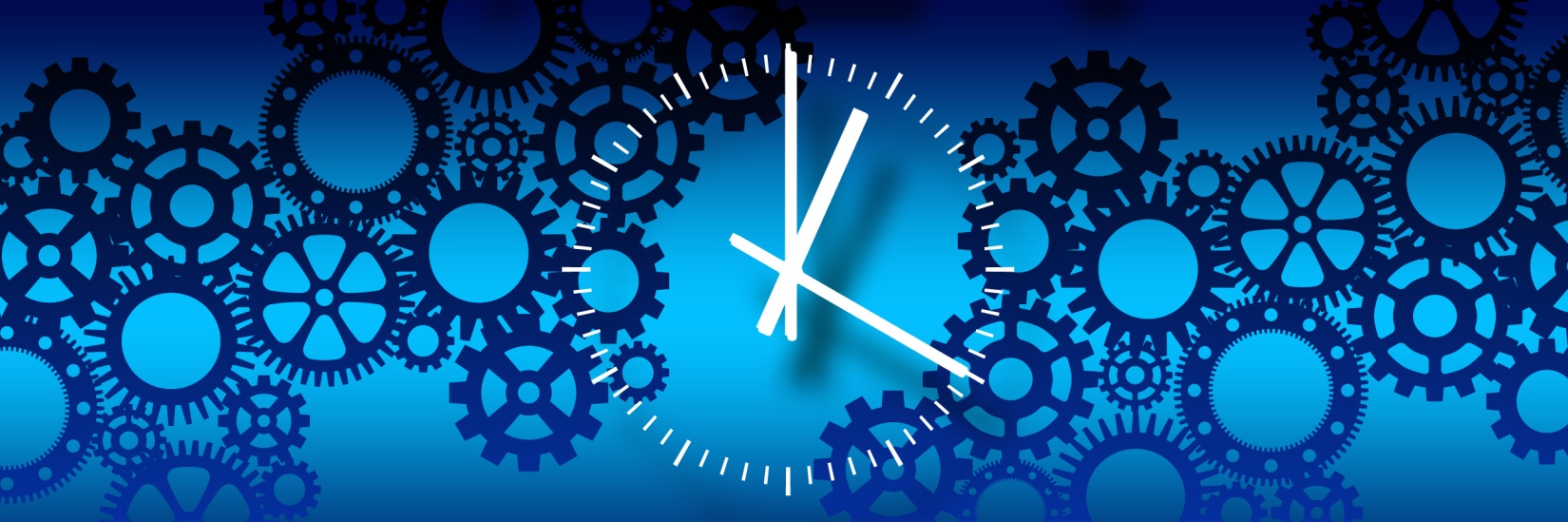 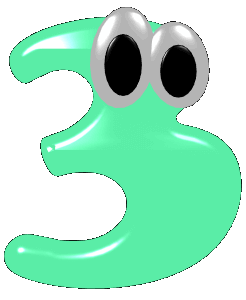 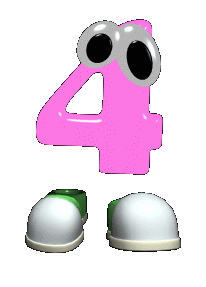 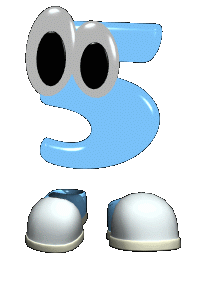